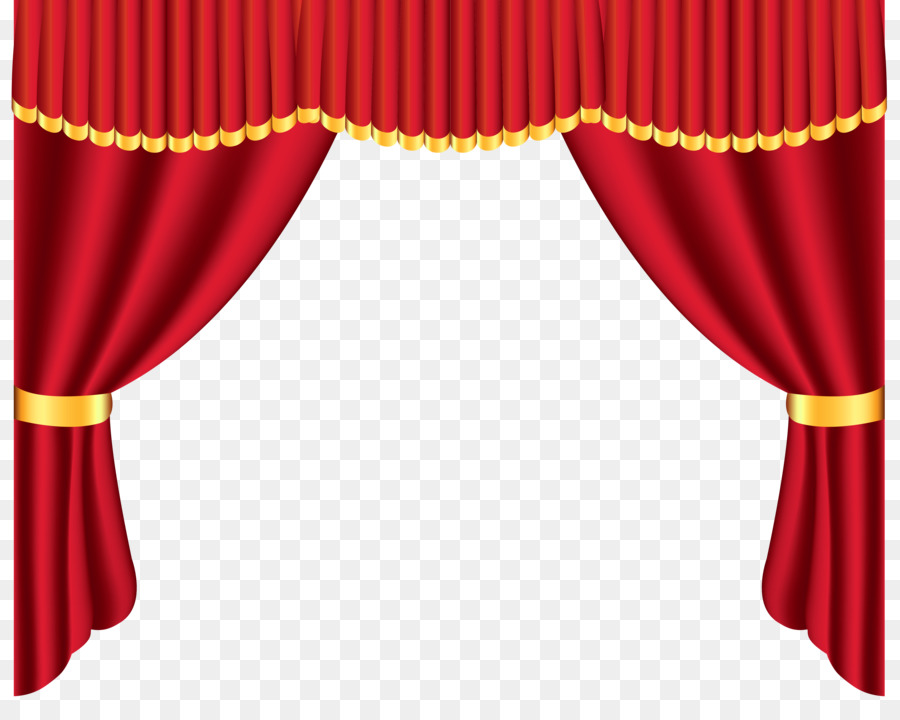 МДОУ «Детский сад № 20»

«Математика в цирке»
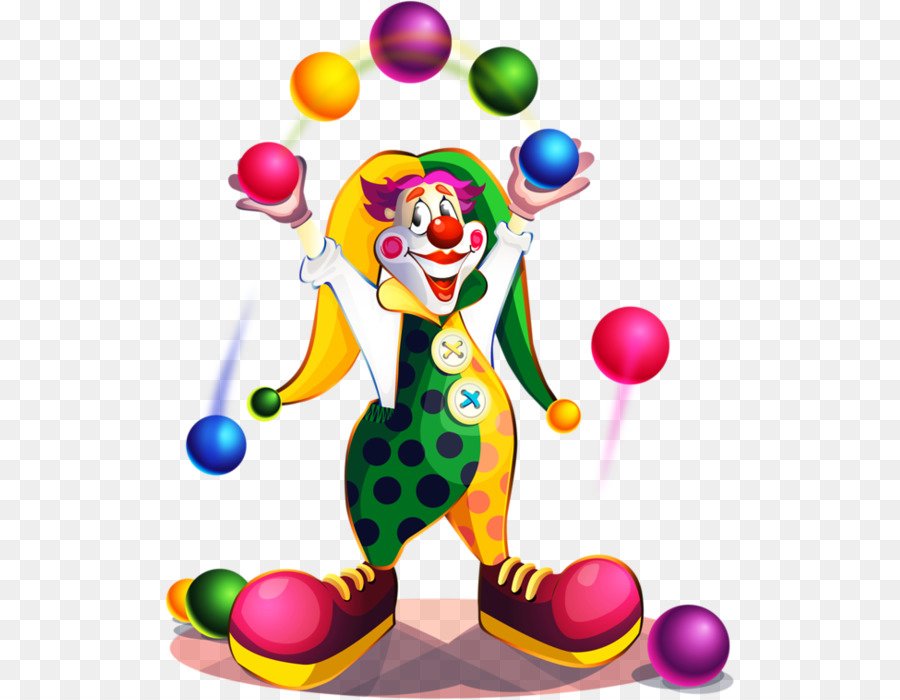 Подготовили воспитатели:
  Пряжко Евгения Алексеевна
Каленова Ольга Алексеевна
Ярославль, 2018г
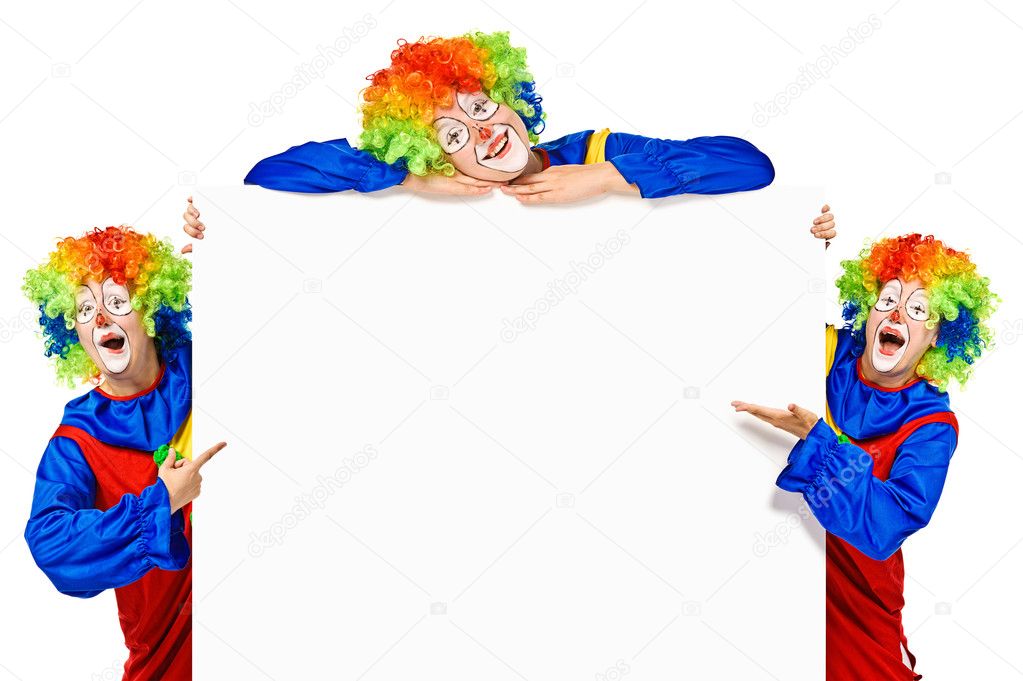 Цель:  Развитие  операций  логического  мышления.
Задачи:
Обучающие: 
Учить  соотносить количество  предметов  с  цифрами  от 1 до 5.
Закреплять навыки счёта  в  пределах  5.
Закреплять знания геометрических фигур (круг, квадрат, треугольник).
Учить детей классифицировать и  обобщать  фигуры  по  трём  свойствам 
(по цвету, форме, величине).
Закреплять  умение  детей  определять  пространственное  направление: слева, справа, вперёд, назад, вверху,  внизу.
Развивающие:
 Развивать  речь, наблюдательность,  мыслительную  активность, умение  высказывать свои  рассуждения.
Развивать  слуховое  и  зрительное  внимание.
 Развивать  двигательную  активность.
Воспитательные:
Воспитывать интерес к математике.
Воспитывать  дружеские  взаимоотношения между  детьми.
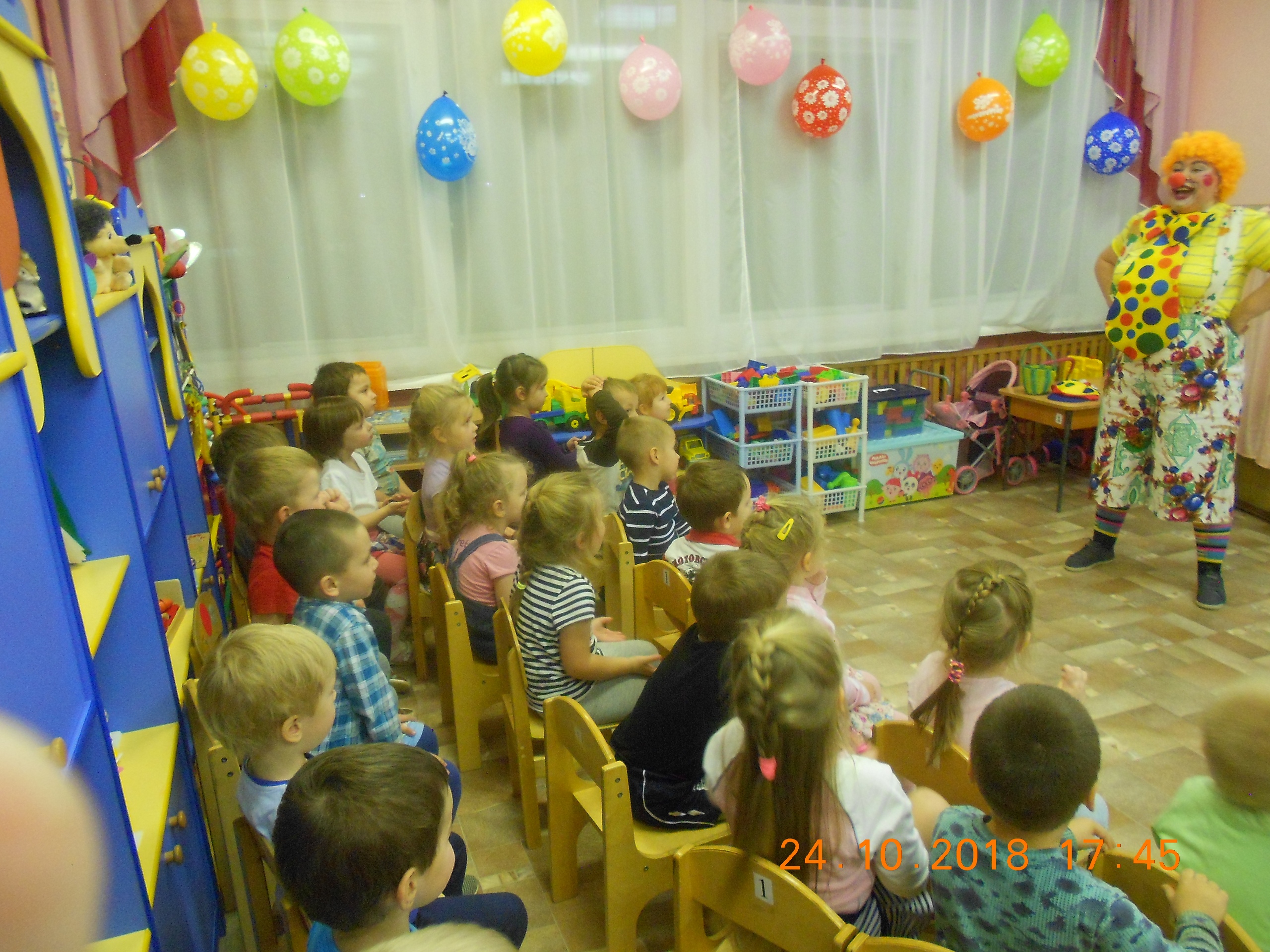 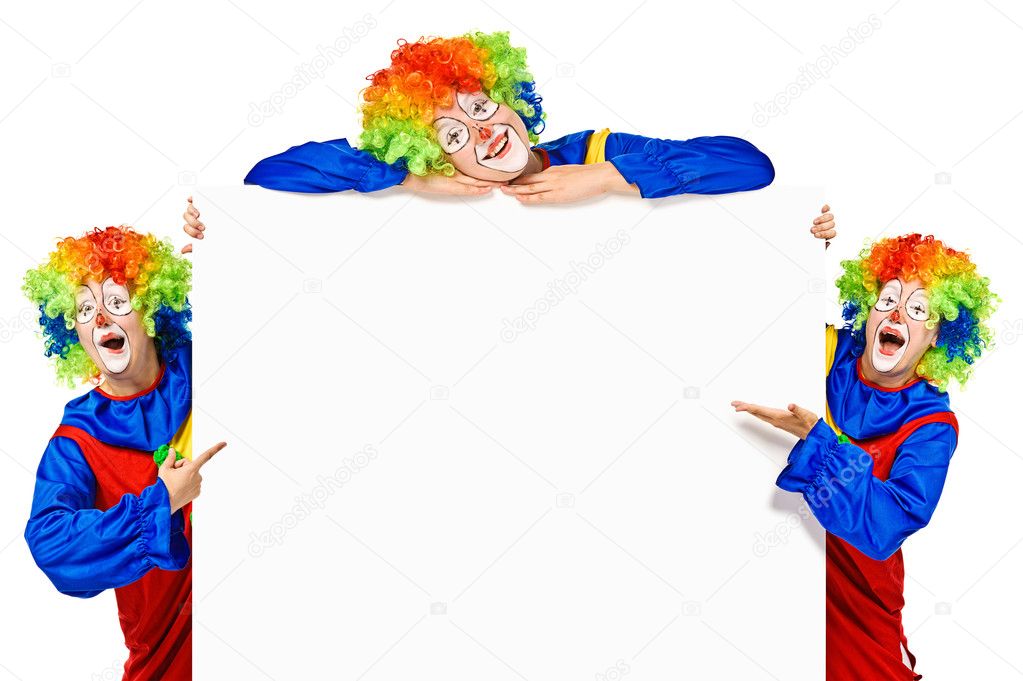 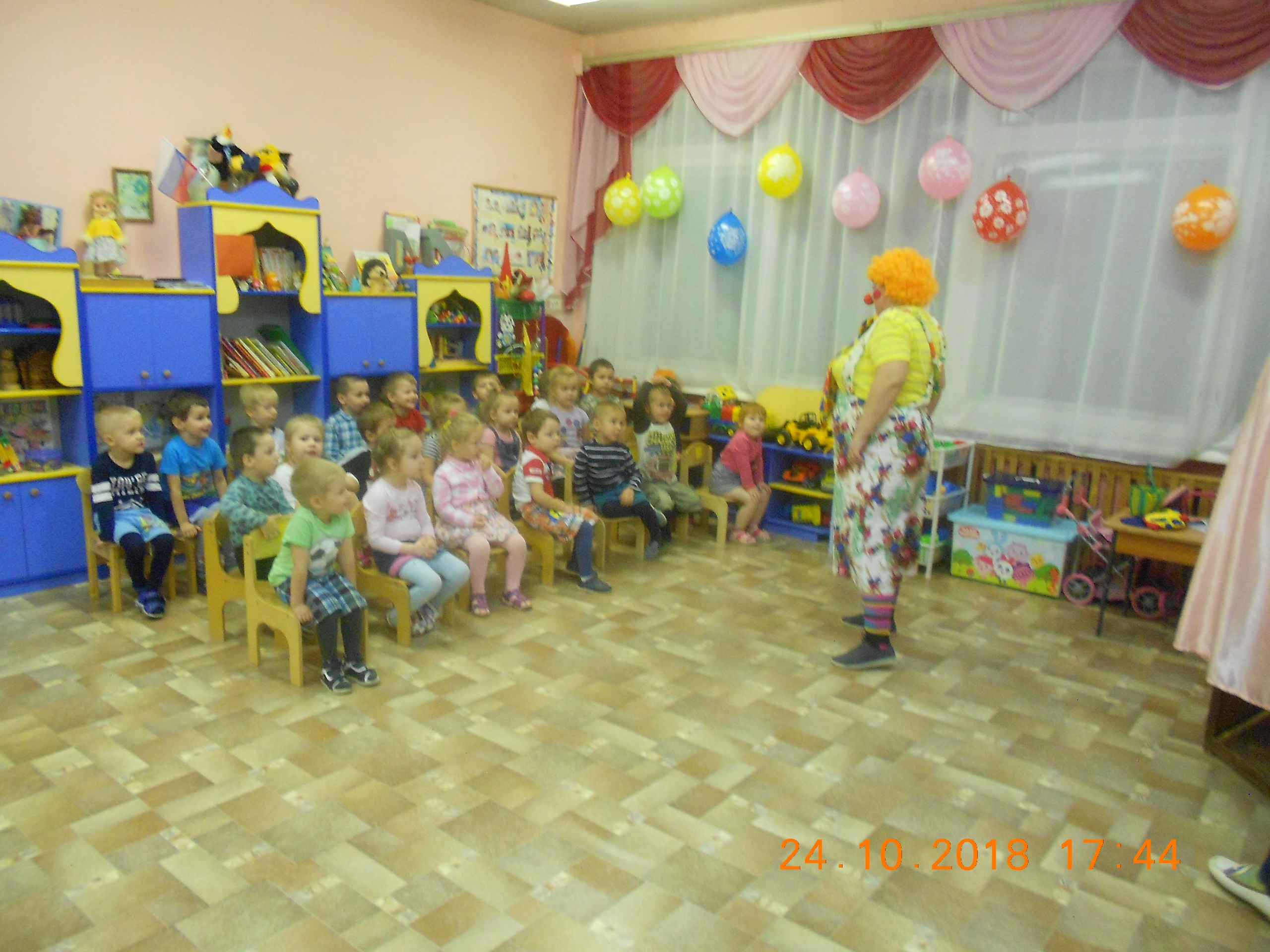 Дорогие  ребята, мы  с  вами  пришли  сегодня в цирк.
Но  для  того,  чтобы  нам  увидеть  представление, нужно  приобрести  билеты в  кассе у  кассира.
Кассир выдаёт  билеты  с  изображением  геометрических  фигур (круг, квадрат, треугольник),  обозначающие  ряд,  на  который  ребёнок  должен  сесть.
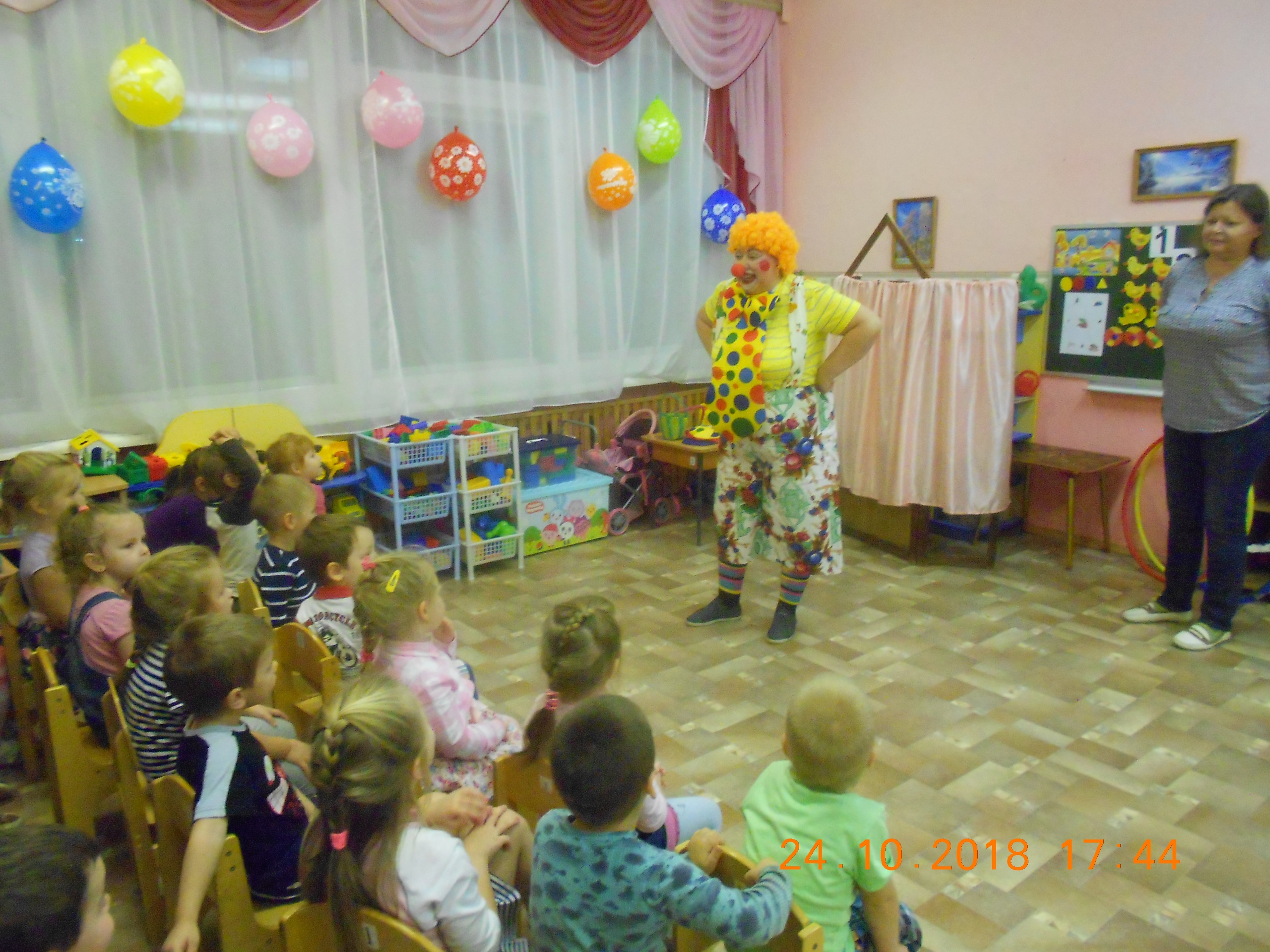 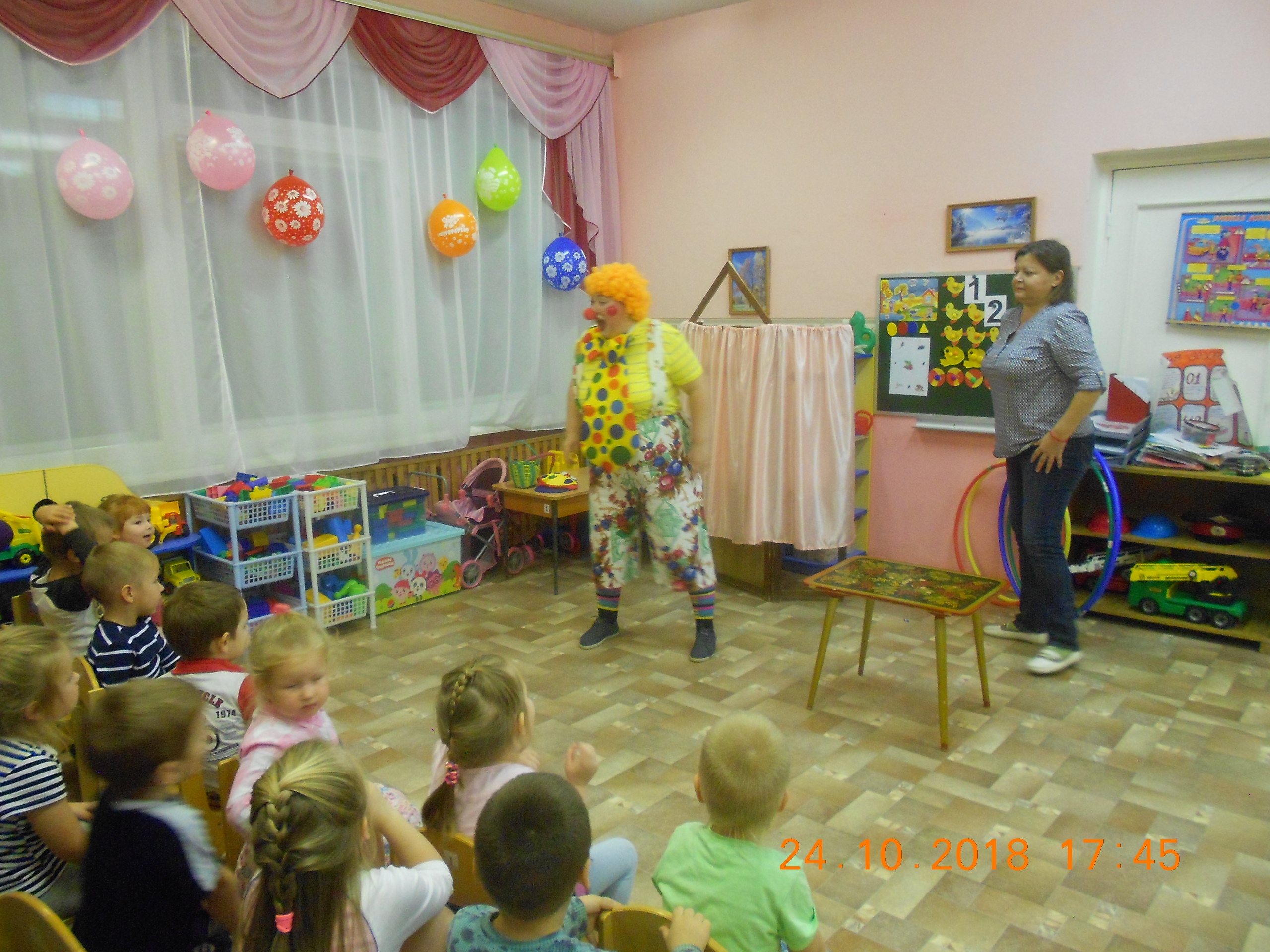 Я  весёлый  клоун,  и  тоже  люблю  веселиться  и  играть.  Поэтому  я  предлагаю  вам  поиграть  со  мной в  интересную  игру 
«Угадай,  где  звенит  бубен?»
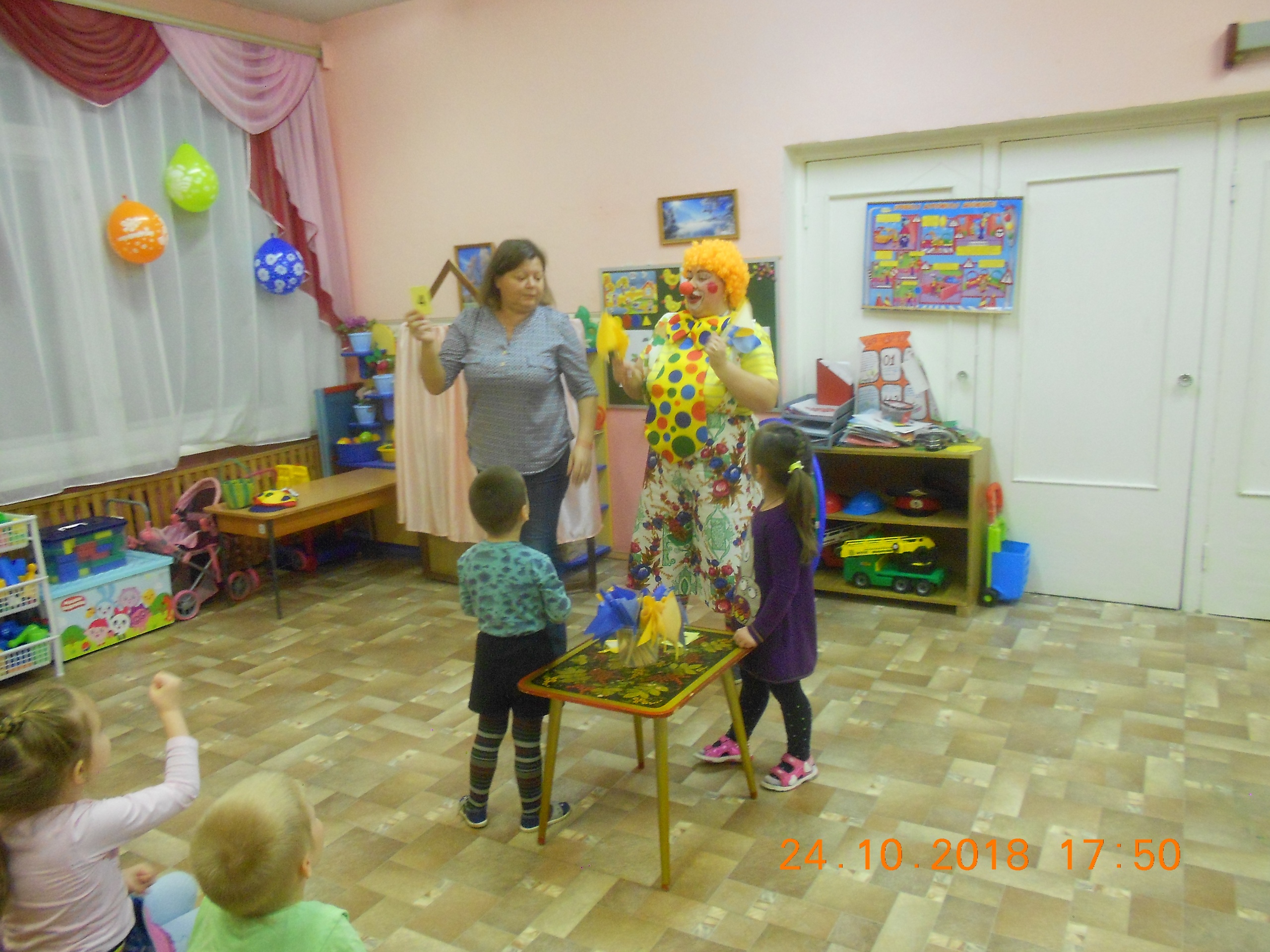 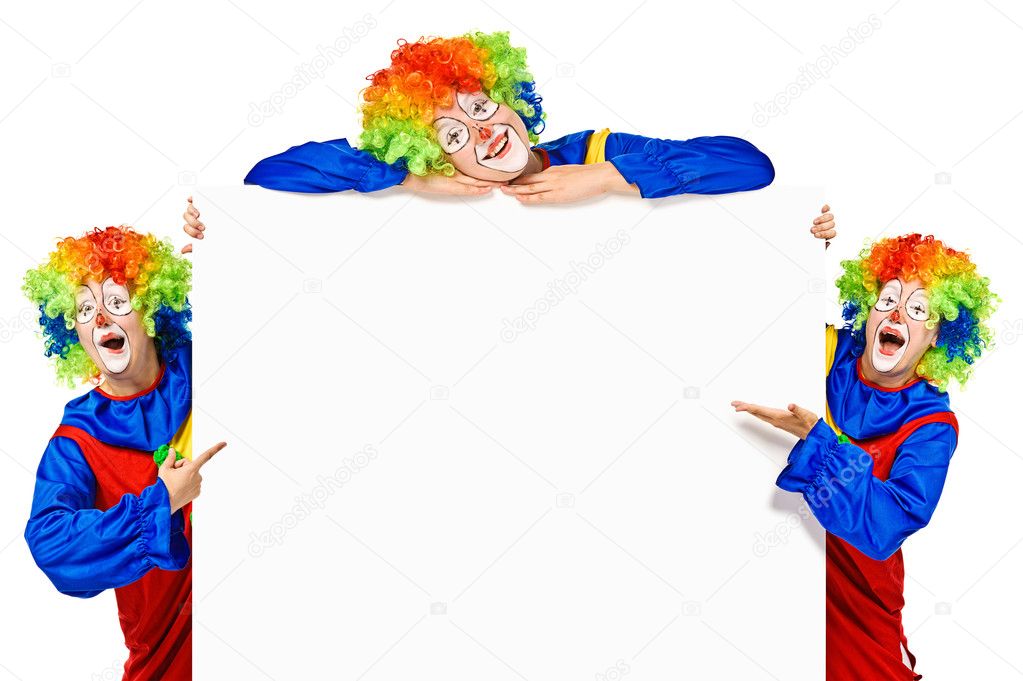 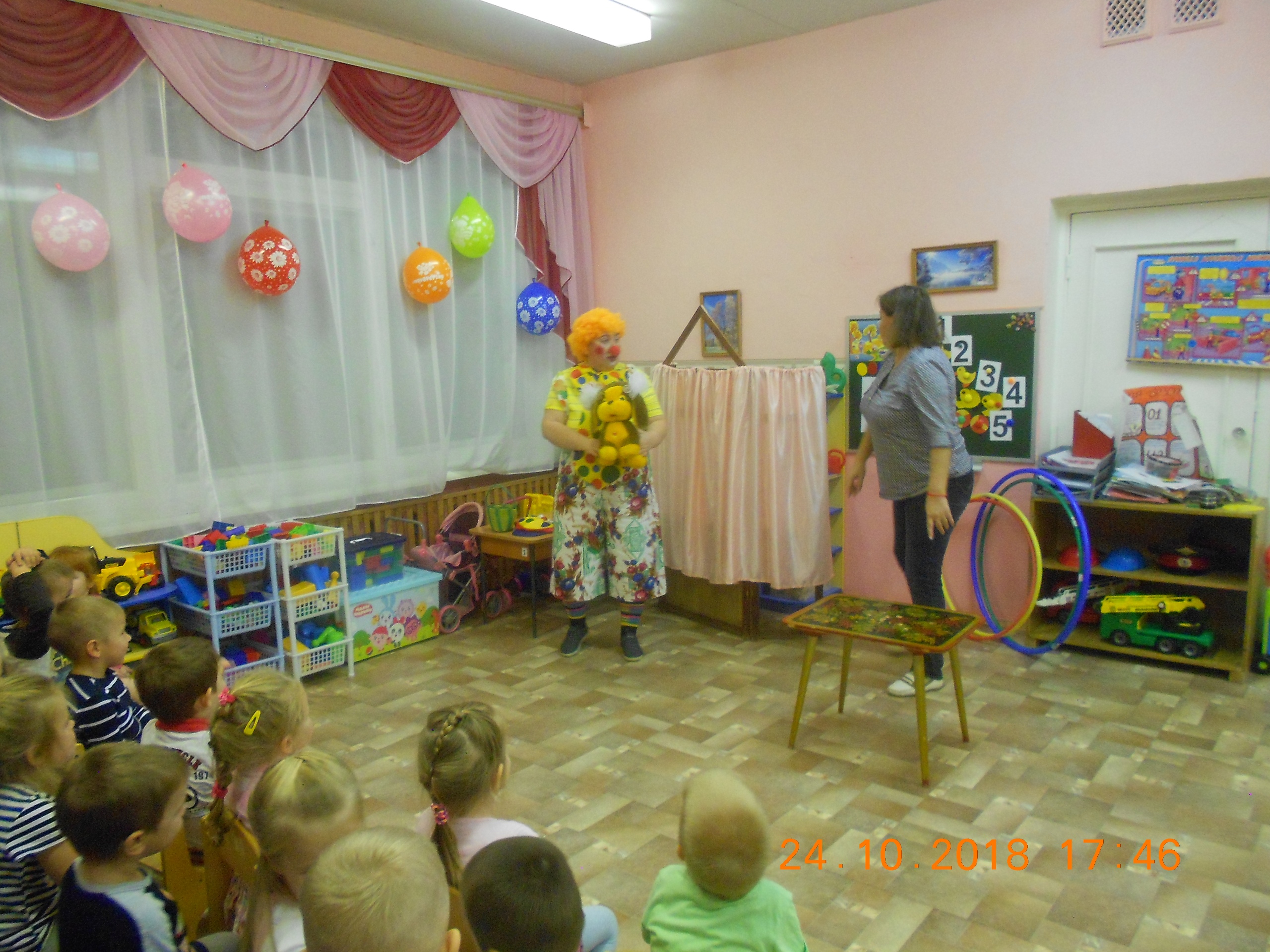 Знаете  ребята,  ведь  я  к  вам  пришёл   не  один, а  привёл  с  собой  гостей,  да  не  простых  гостей,  а  дрессированных  зверей.
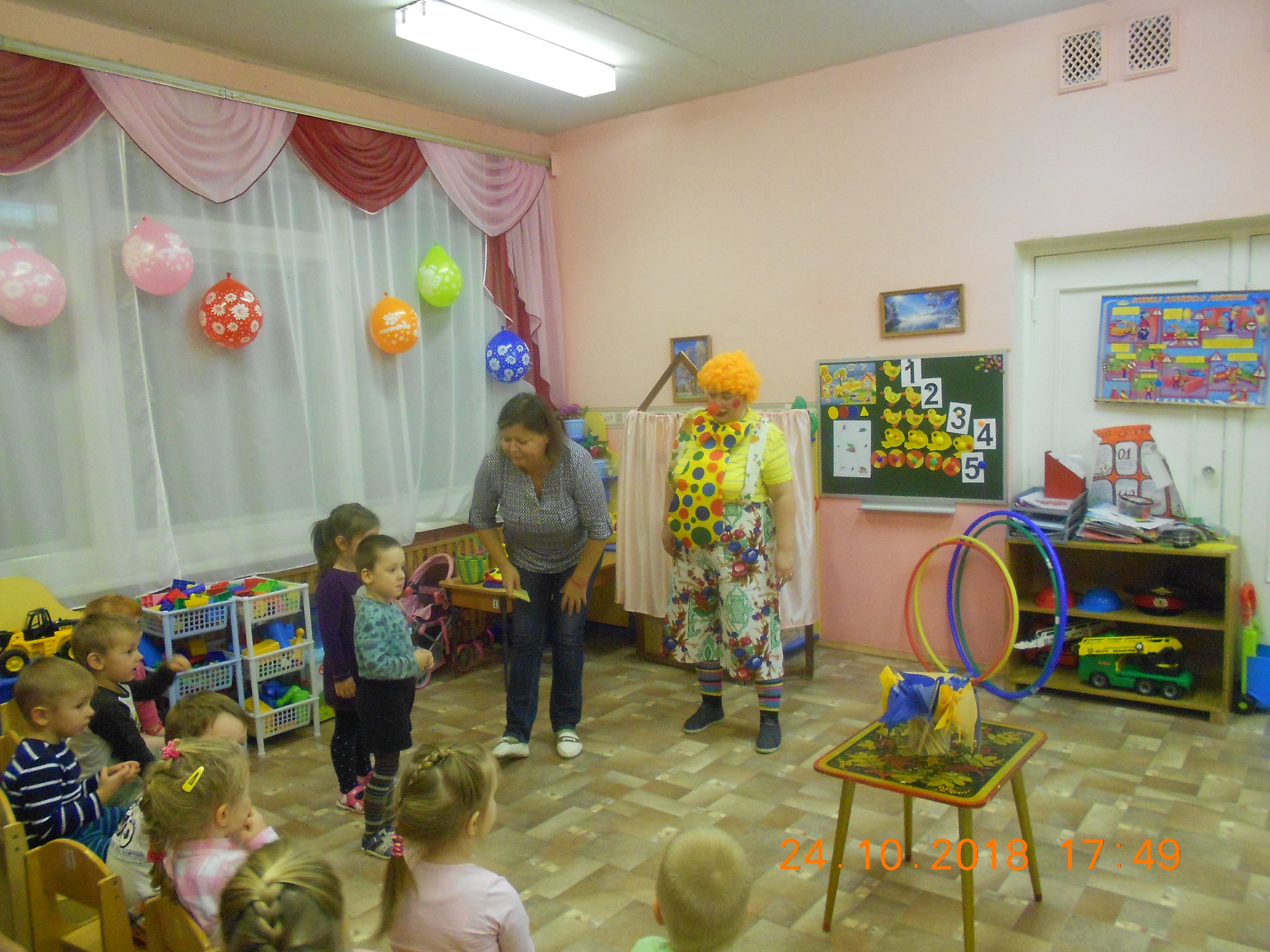 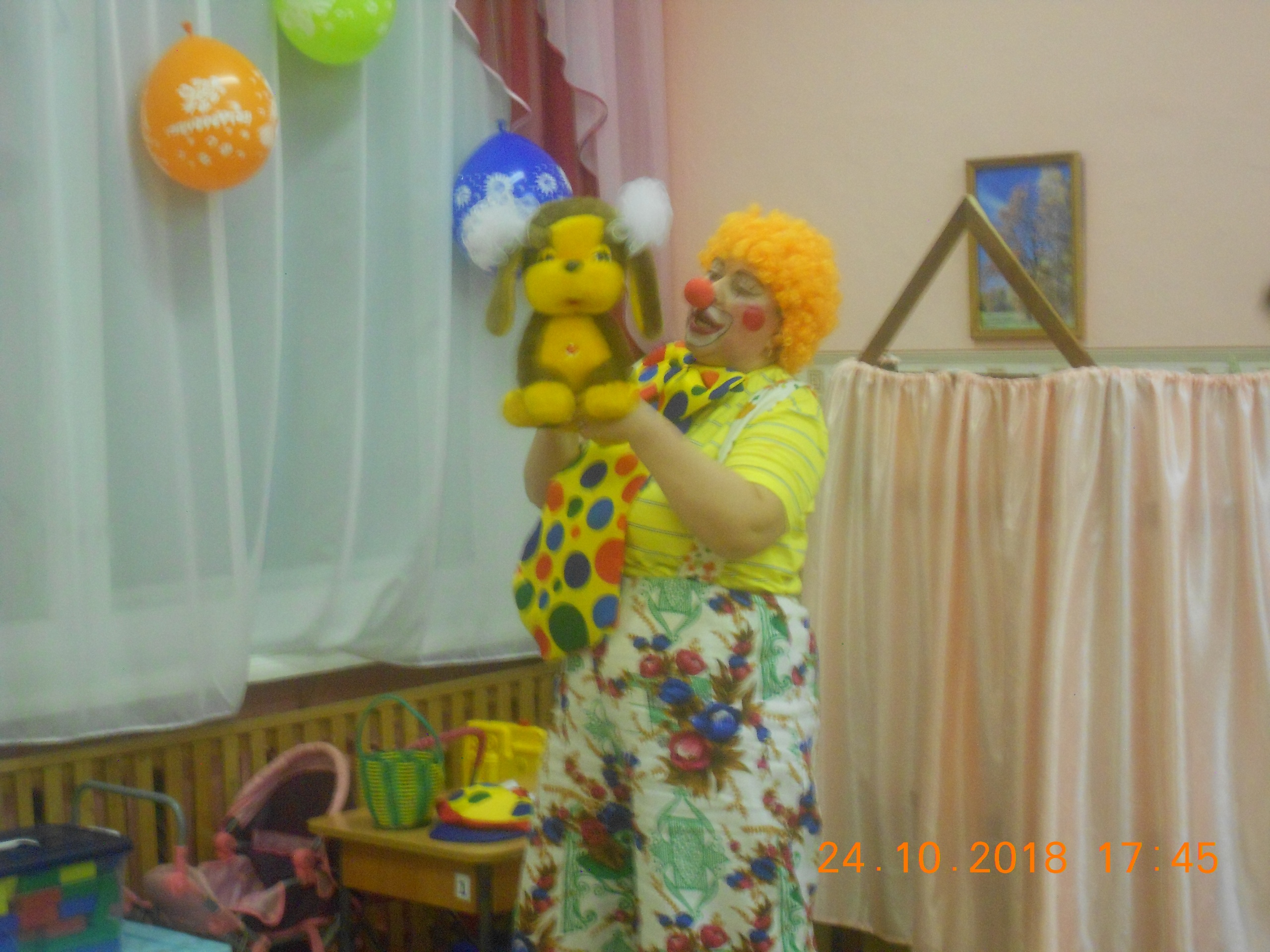 Загадка
С  хозяином  дружит,
Дом  сторожит,
Спит  под  крылечком,
Хвостик  колечком.  
Кто  это?
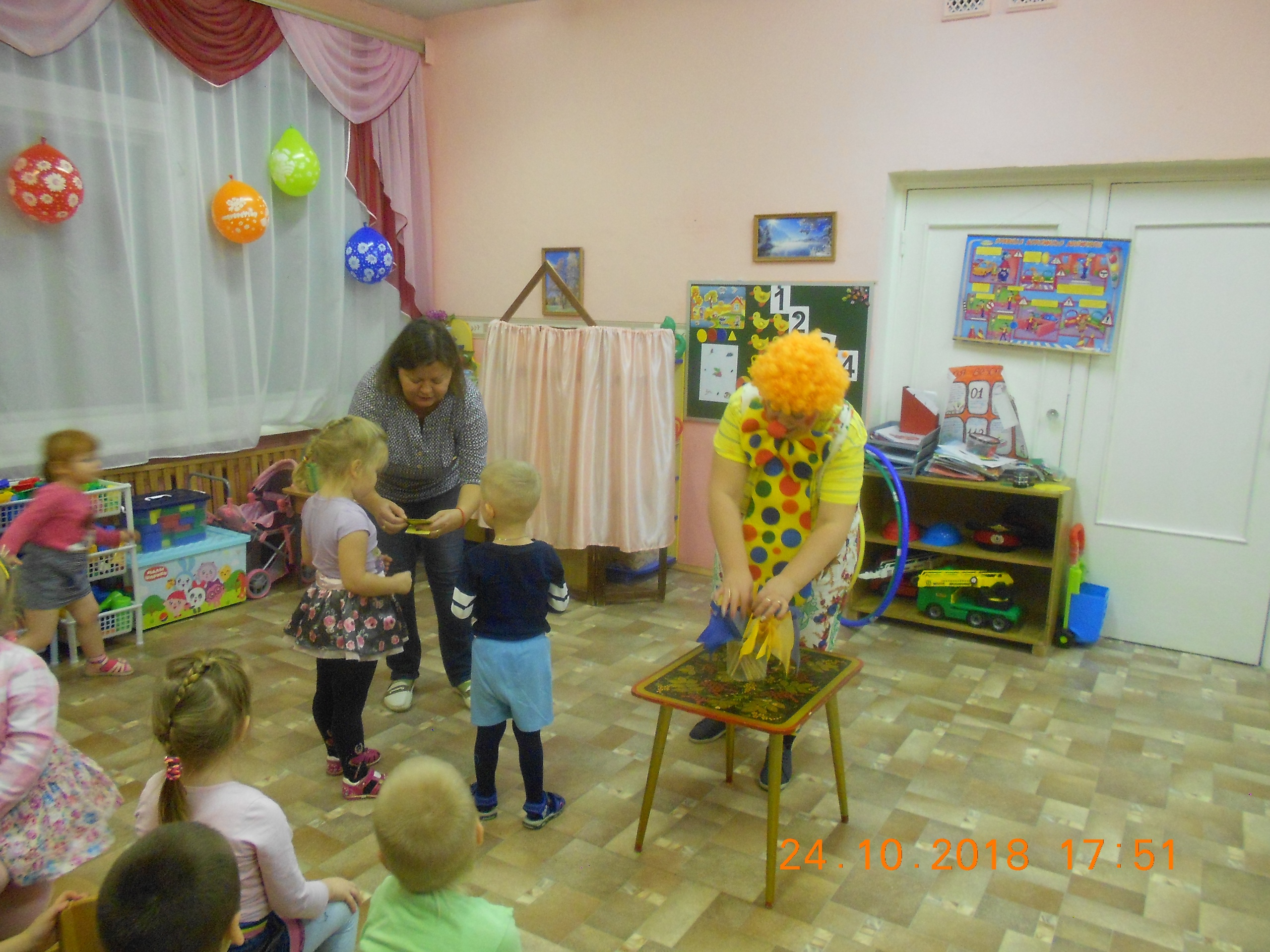 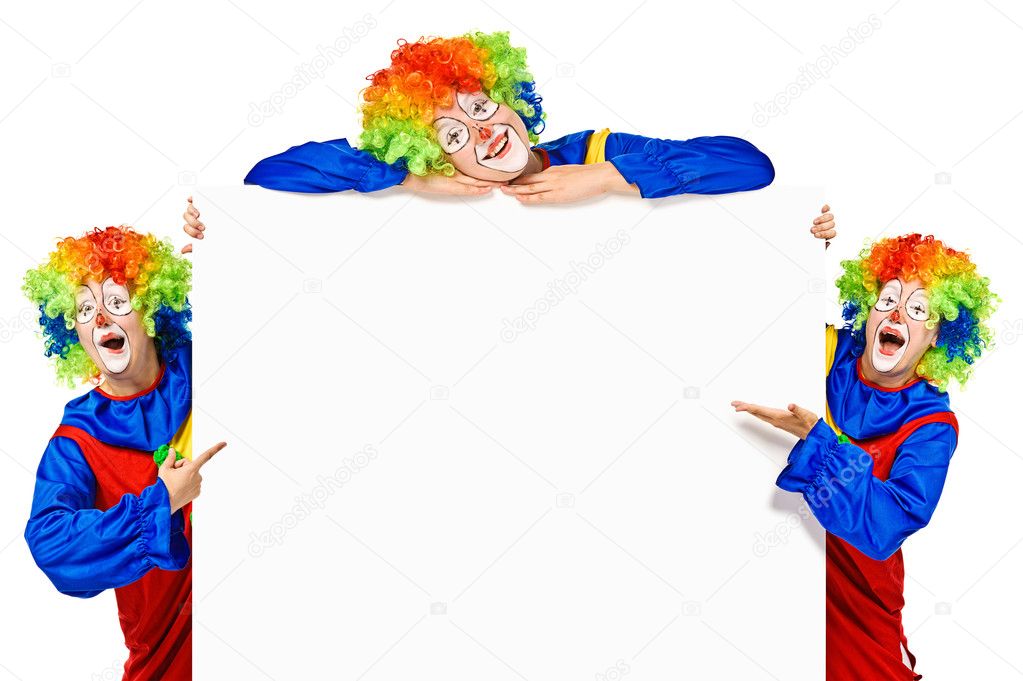 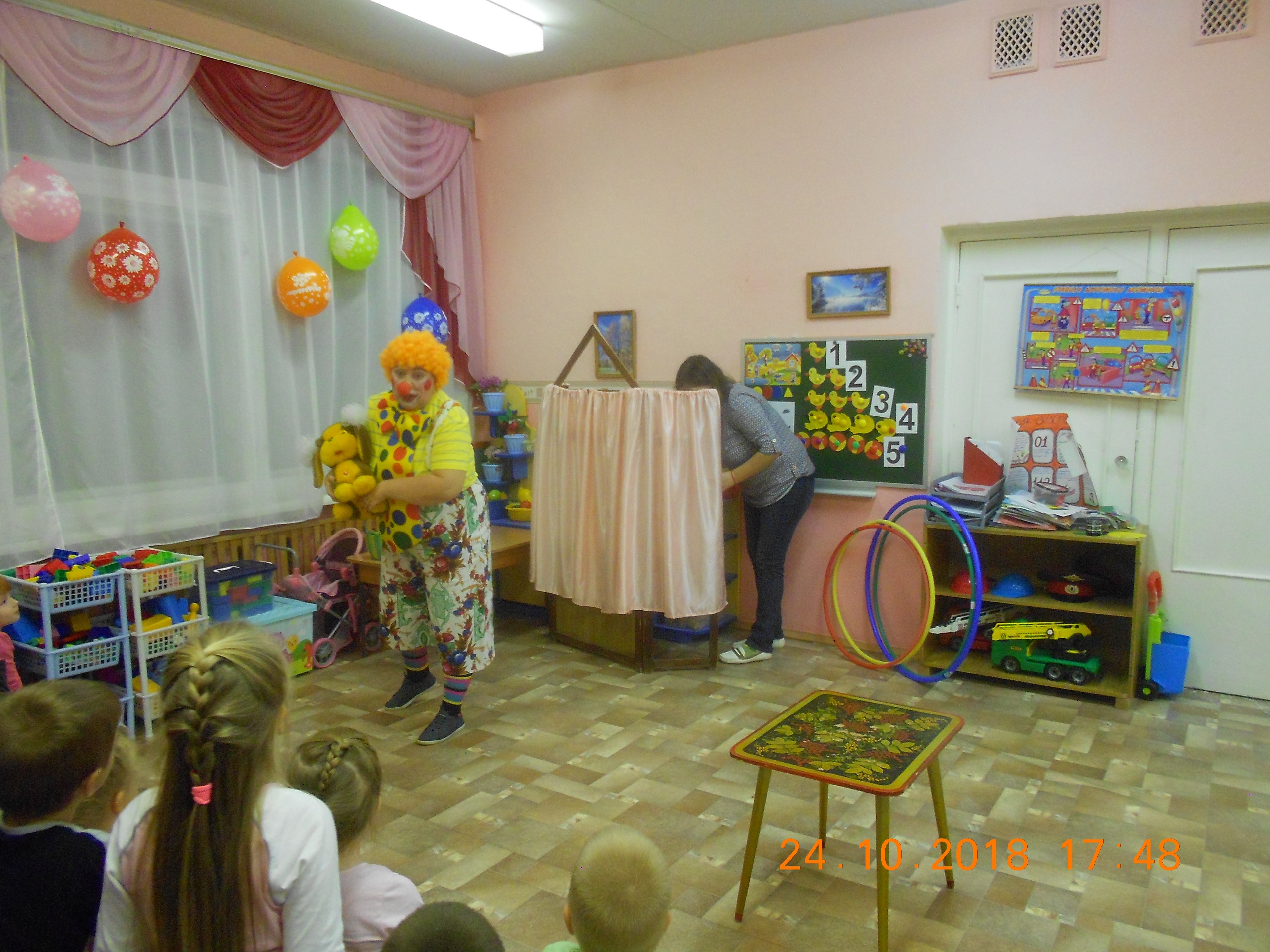 А  сегодня  вы  познакомитесь  с  собачкой  Жучкой, которая  умеет  считать.  Только  вы  будьте  повнимательнее,  она  может  ошибаться.
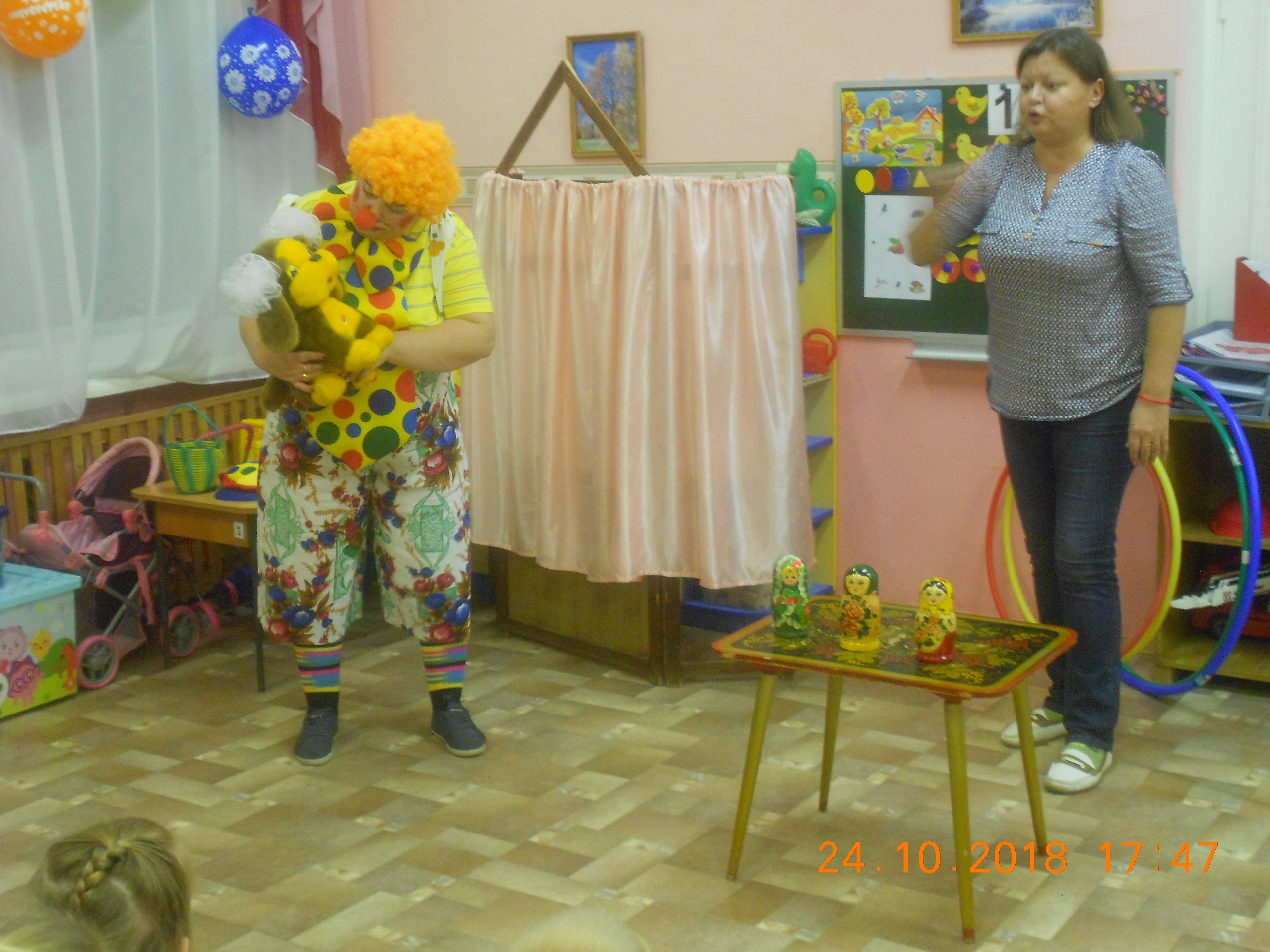 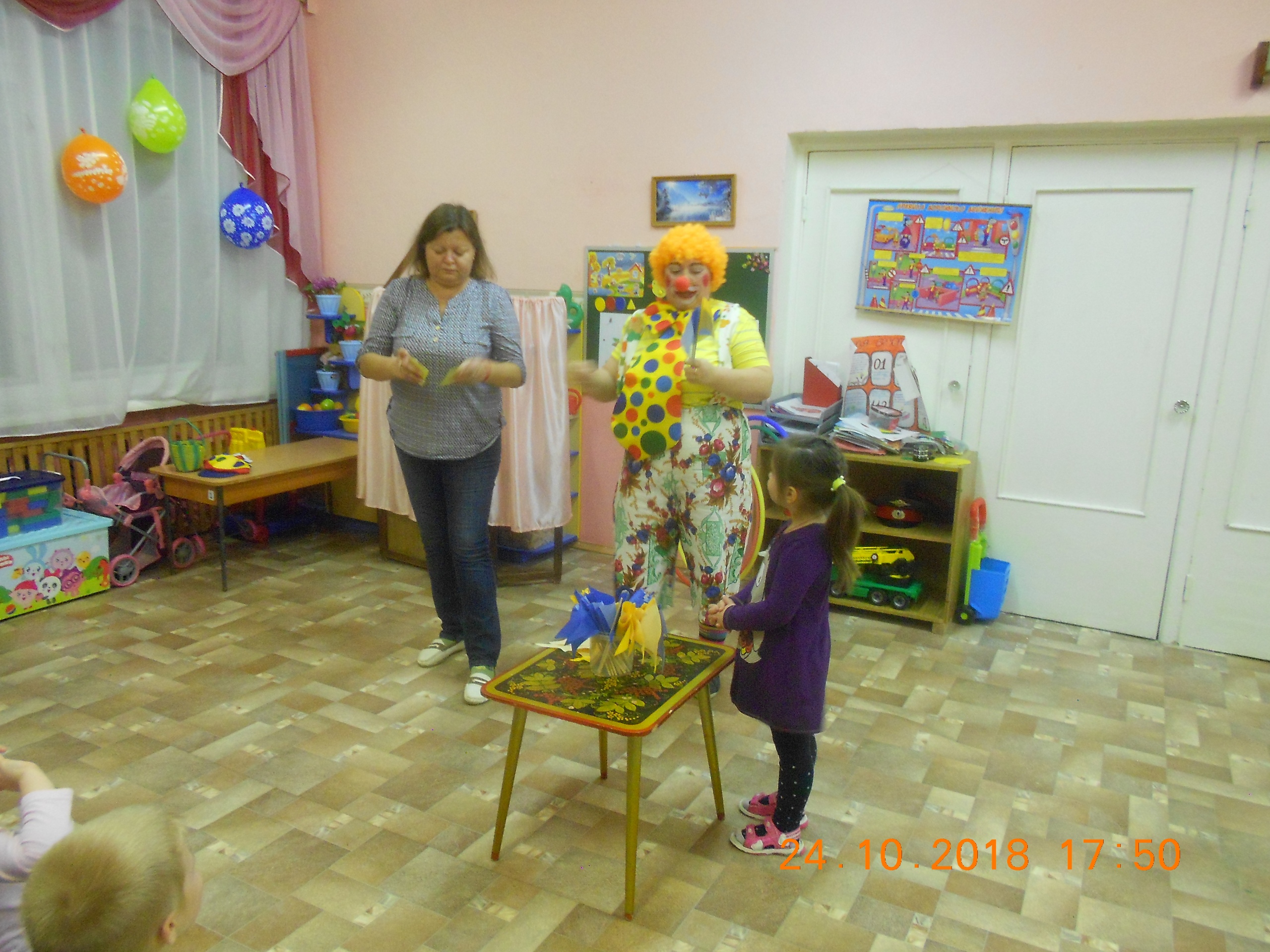 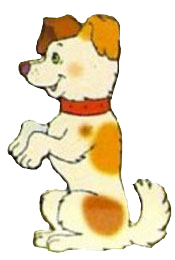 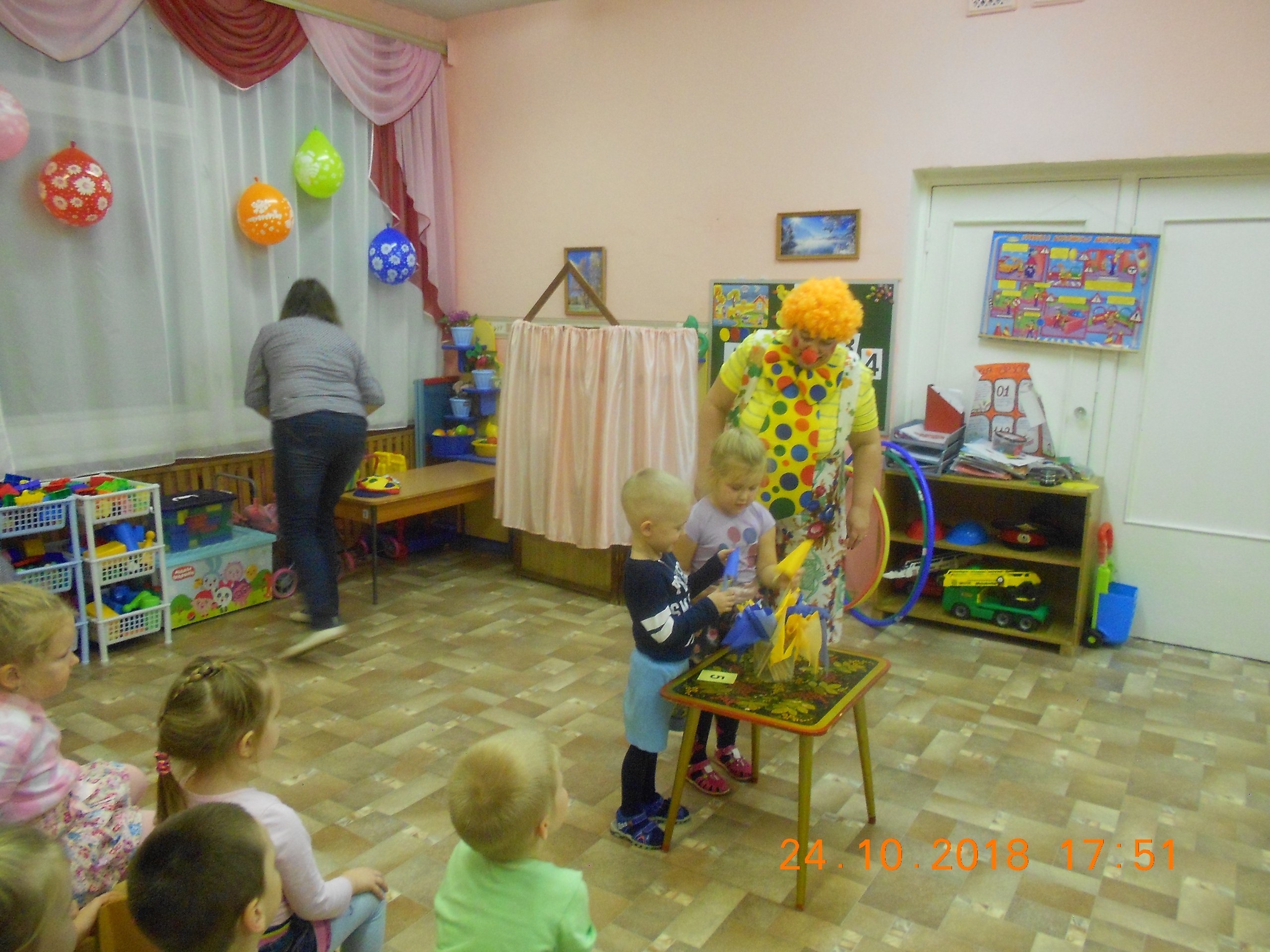 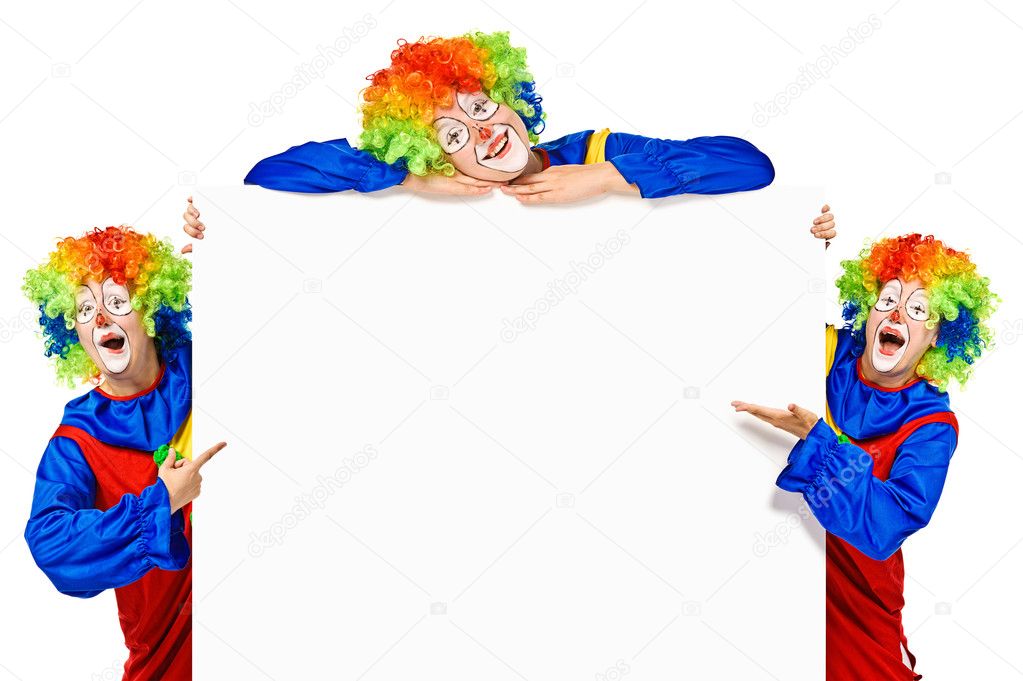 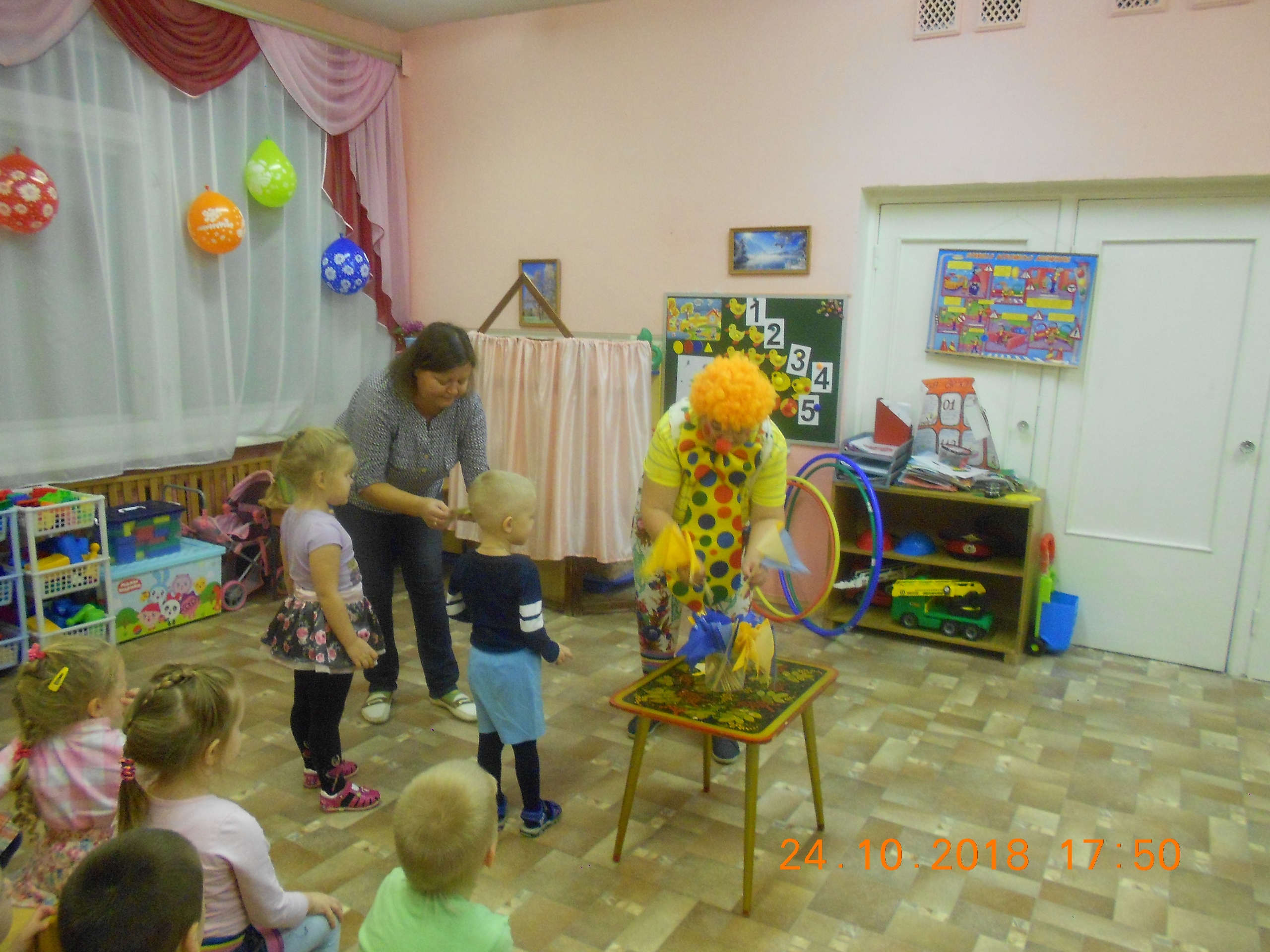 А  наши  дети  ещё  и  цифры знают,  я  сейчас  вызову одного  из  детей  покажу  ему  карточку  с  цифрой, он  должен  будет  принести  мне  столько  же  флажков
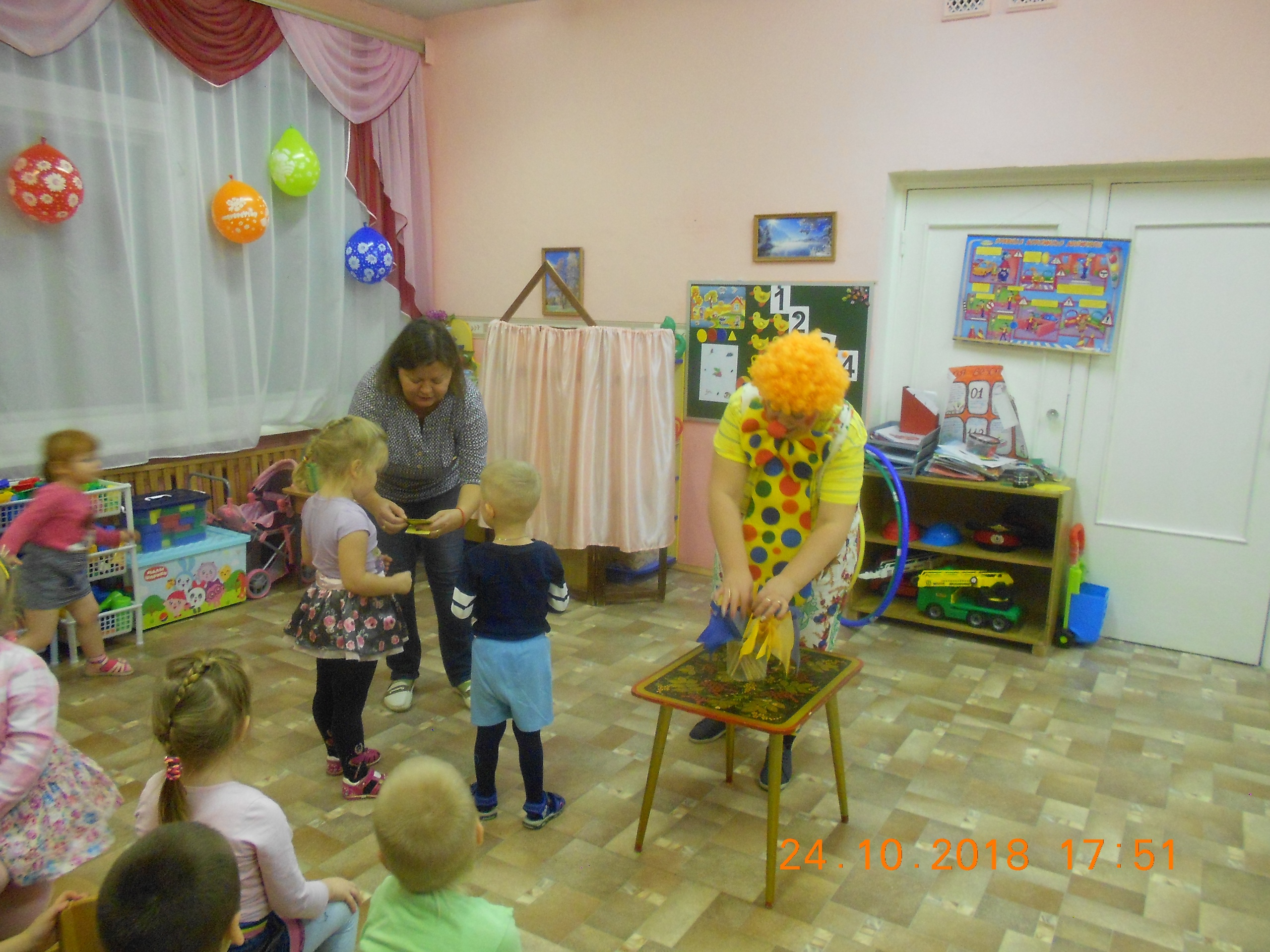 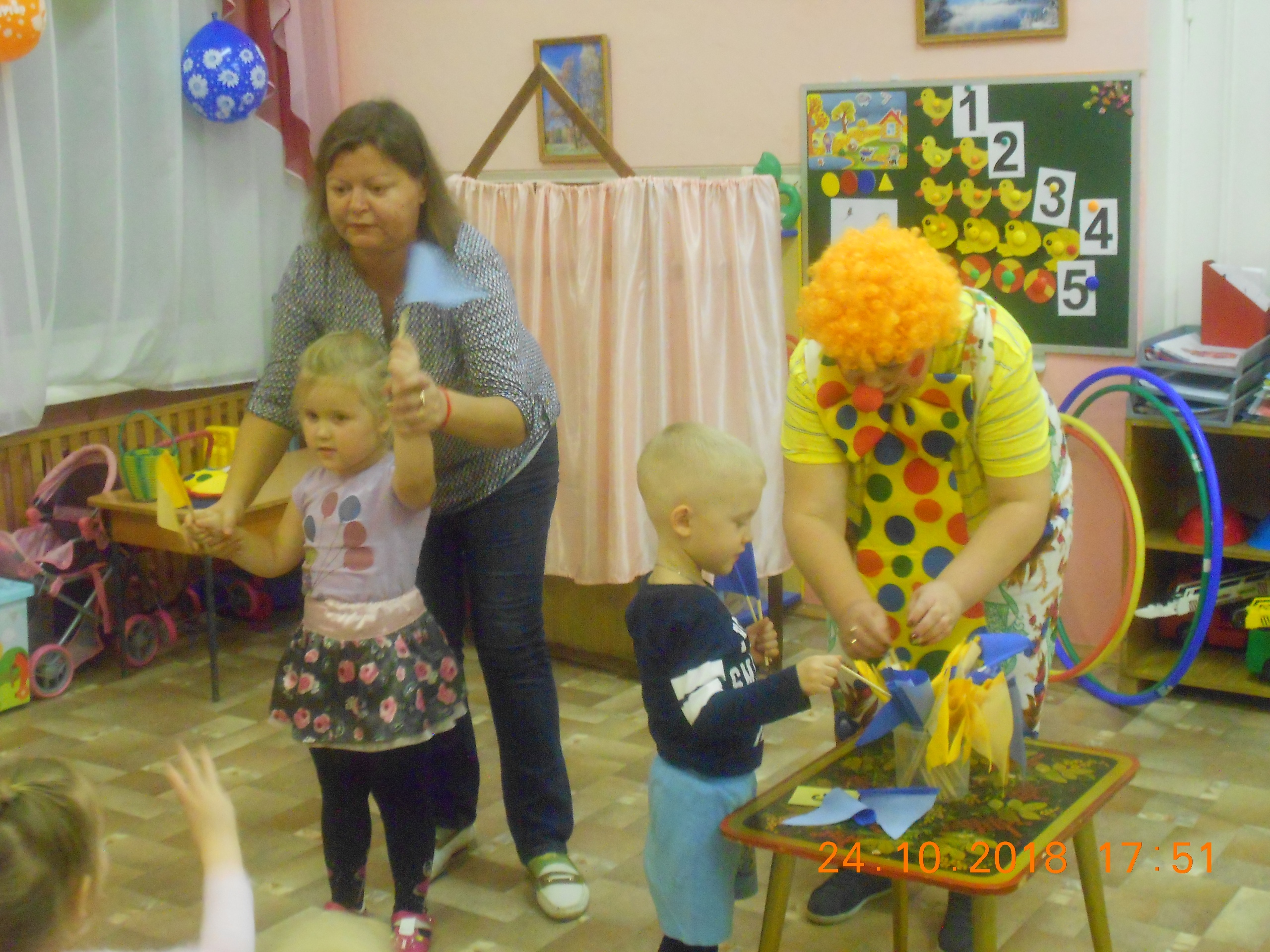 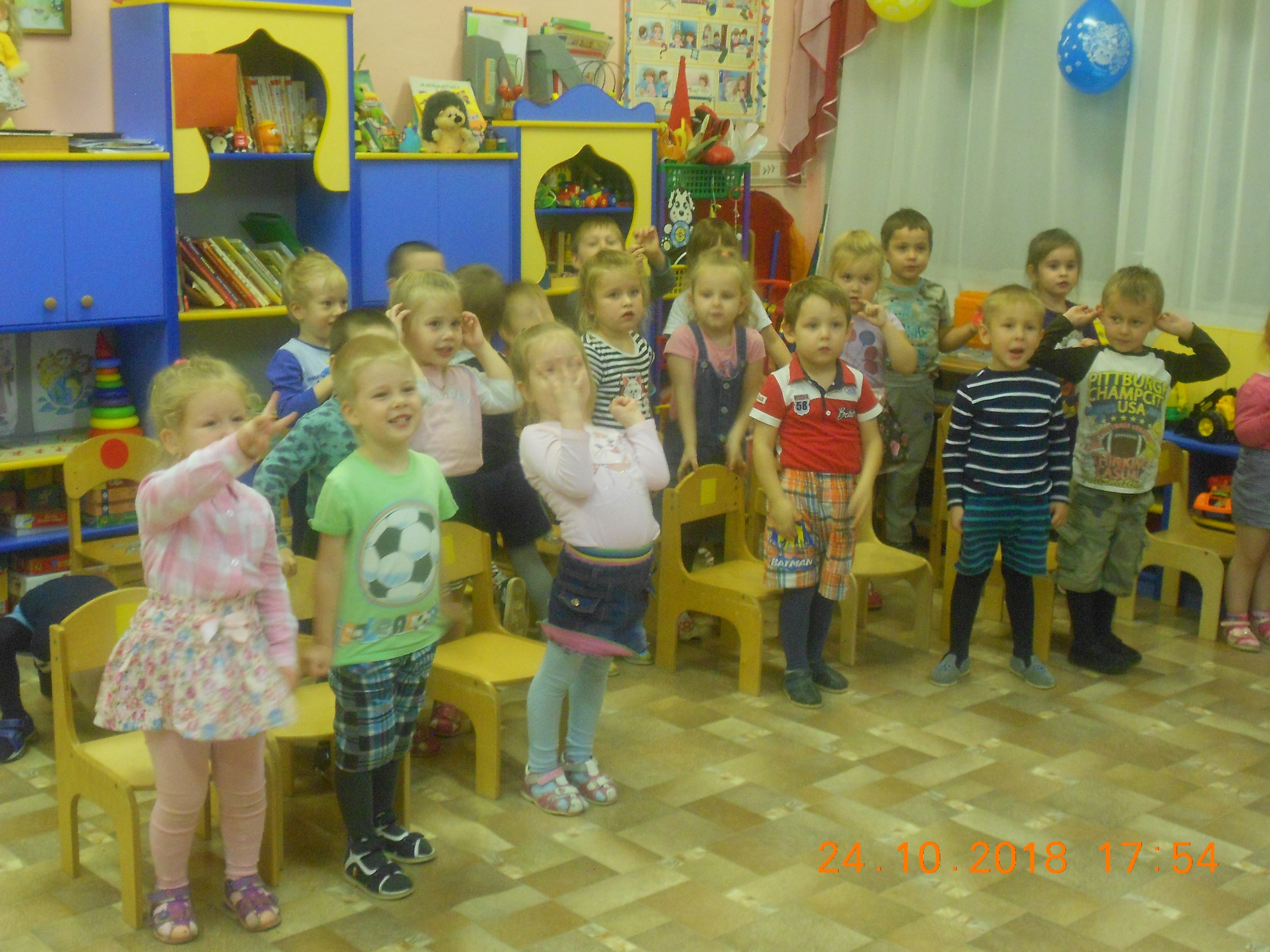 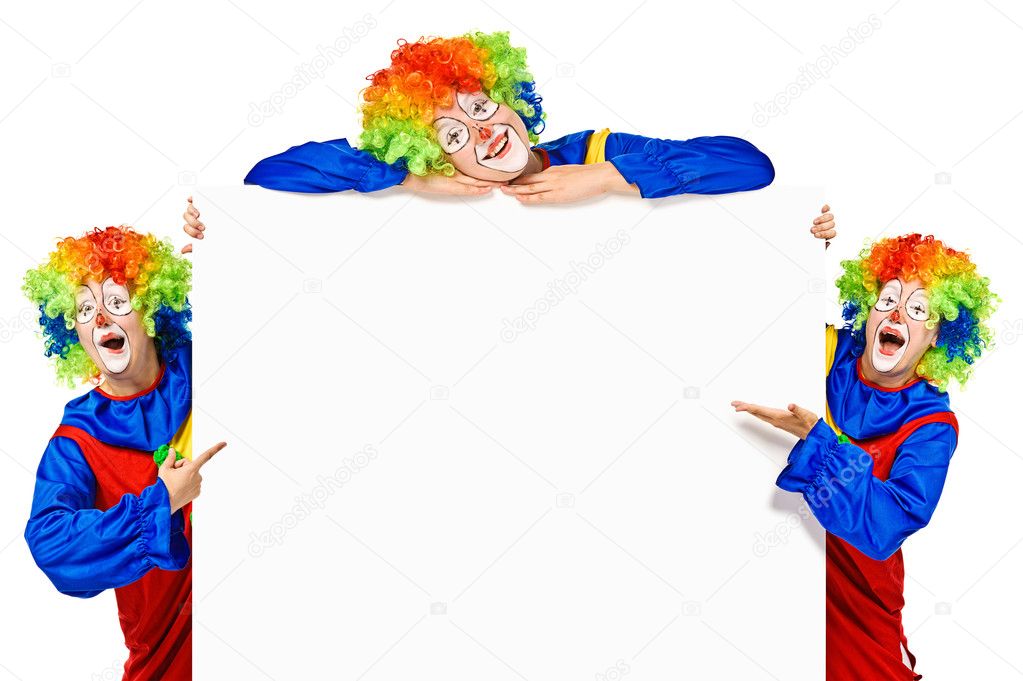 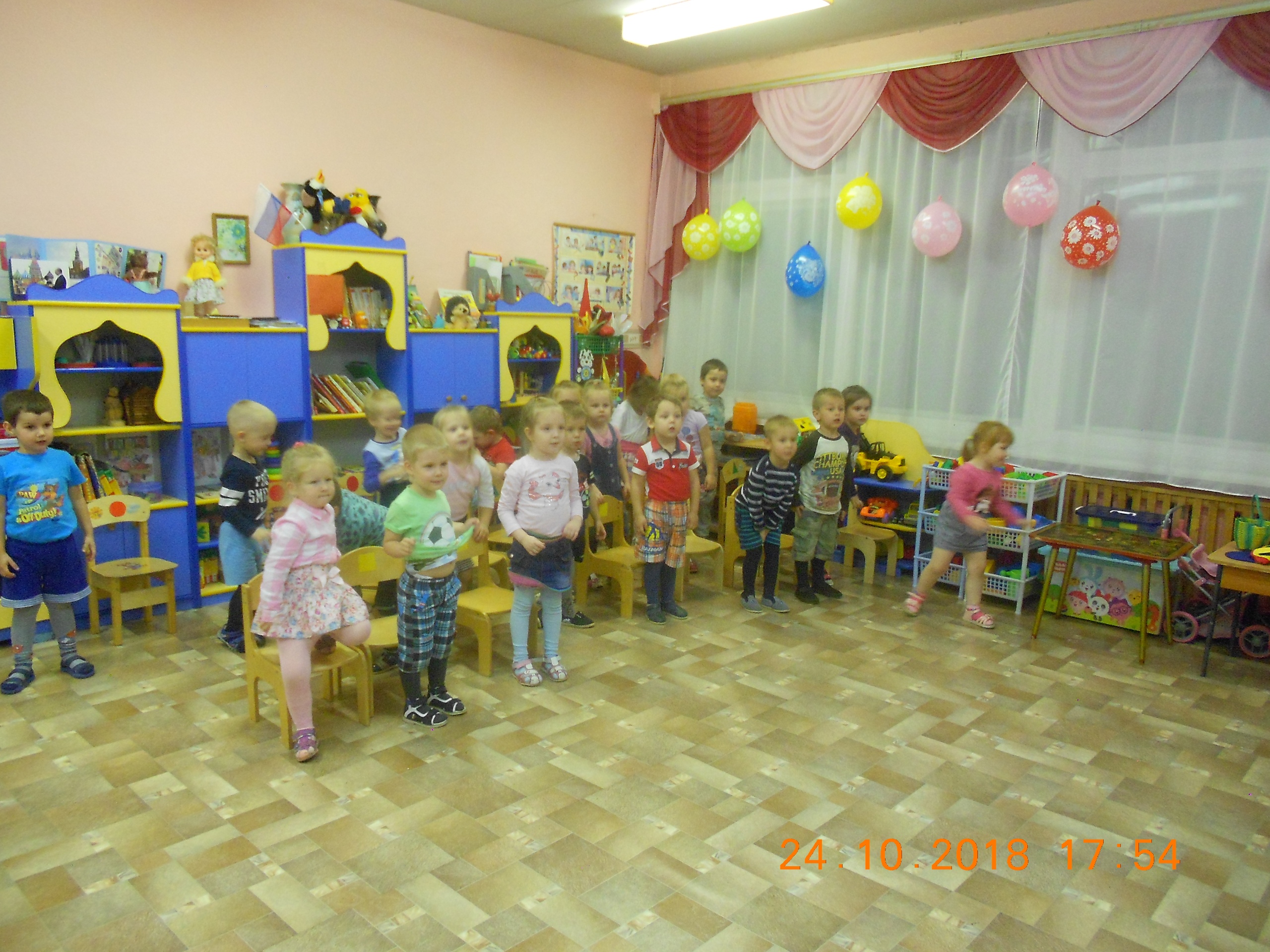 Игра  «Физкультура  со  счётом»

Сколько   раз  ударю  в бубен
Столько  раз  дрова  разрубим. 
Сколько  яблок  у  нас,
Столько  мы  подпрыгнем  раз. 
Сколько  листиков  у  нас,
Столько  мы  присядем  раз. 
Сколько  красных  мухоморов,
Столько  сделаем  наклонов. 
Сколько  покажу  кружков,
Столько  выполним  прыжков.
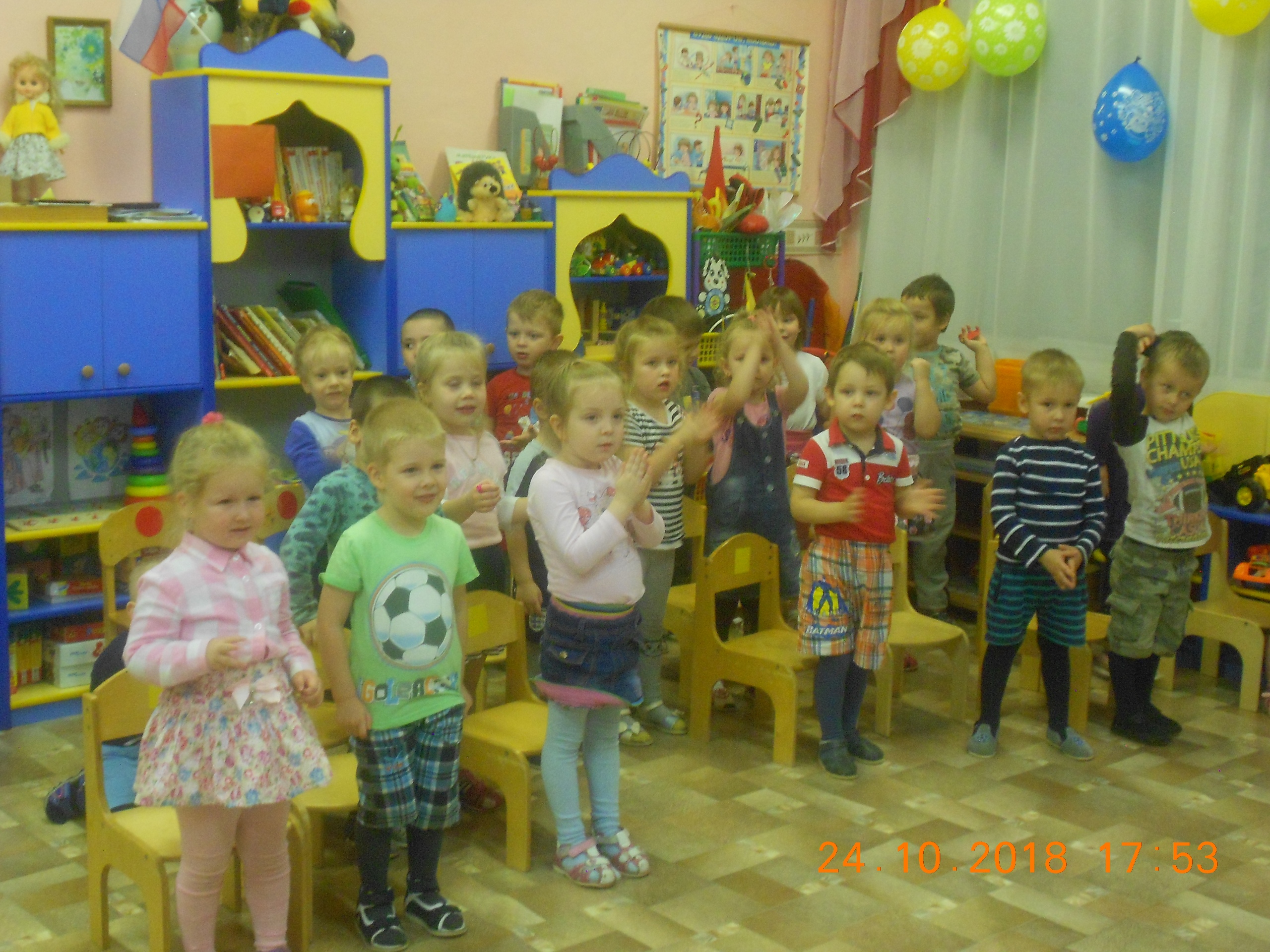 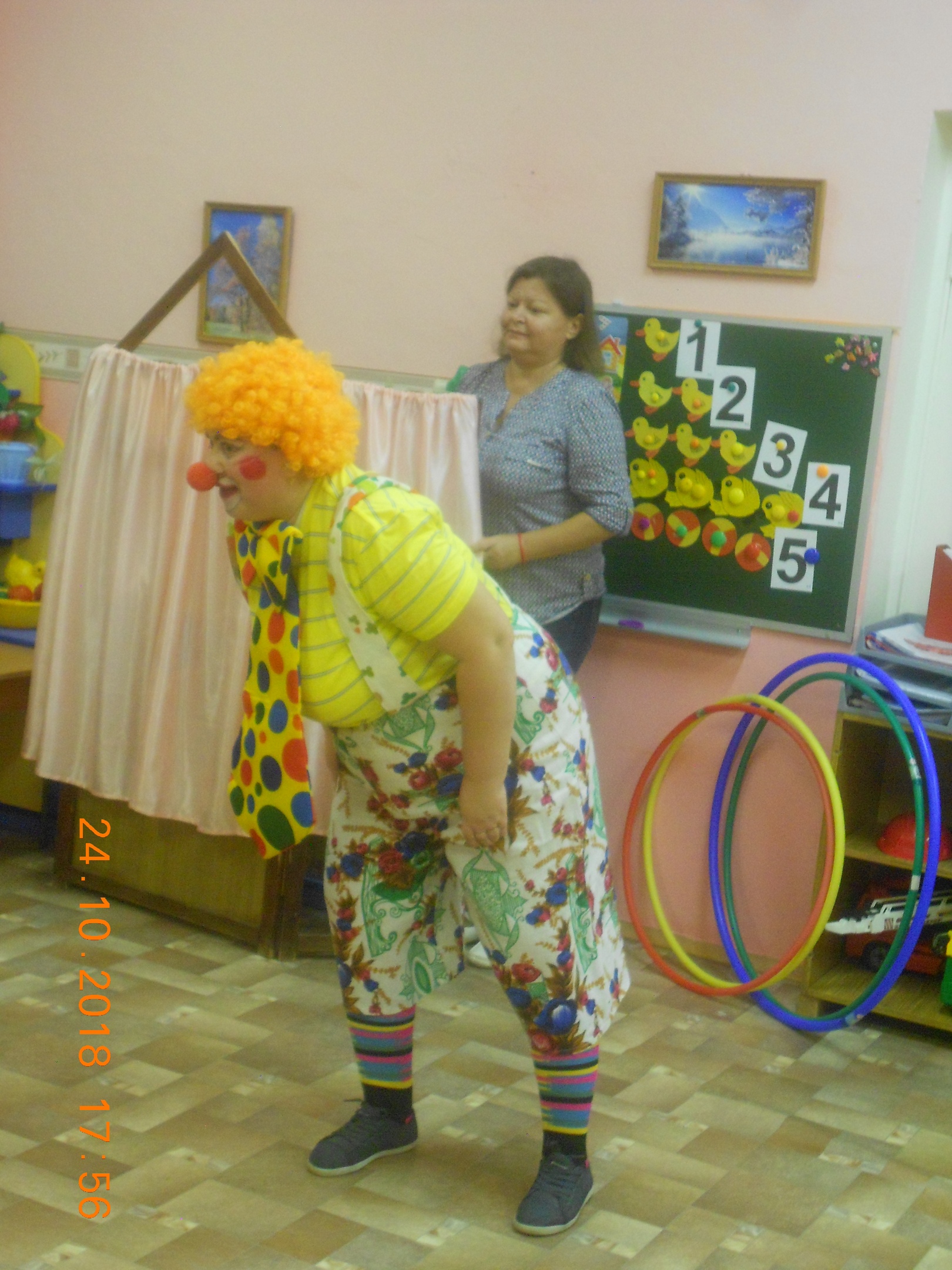 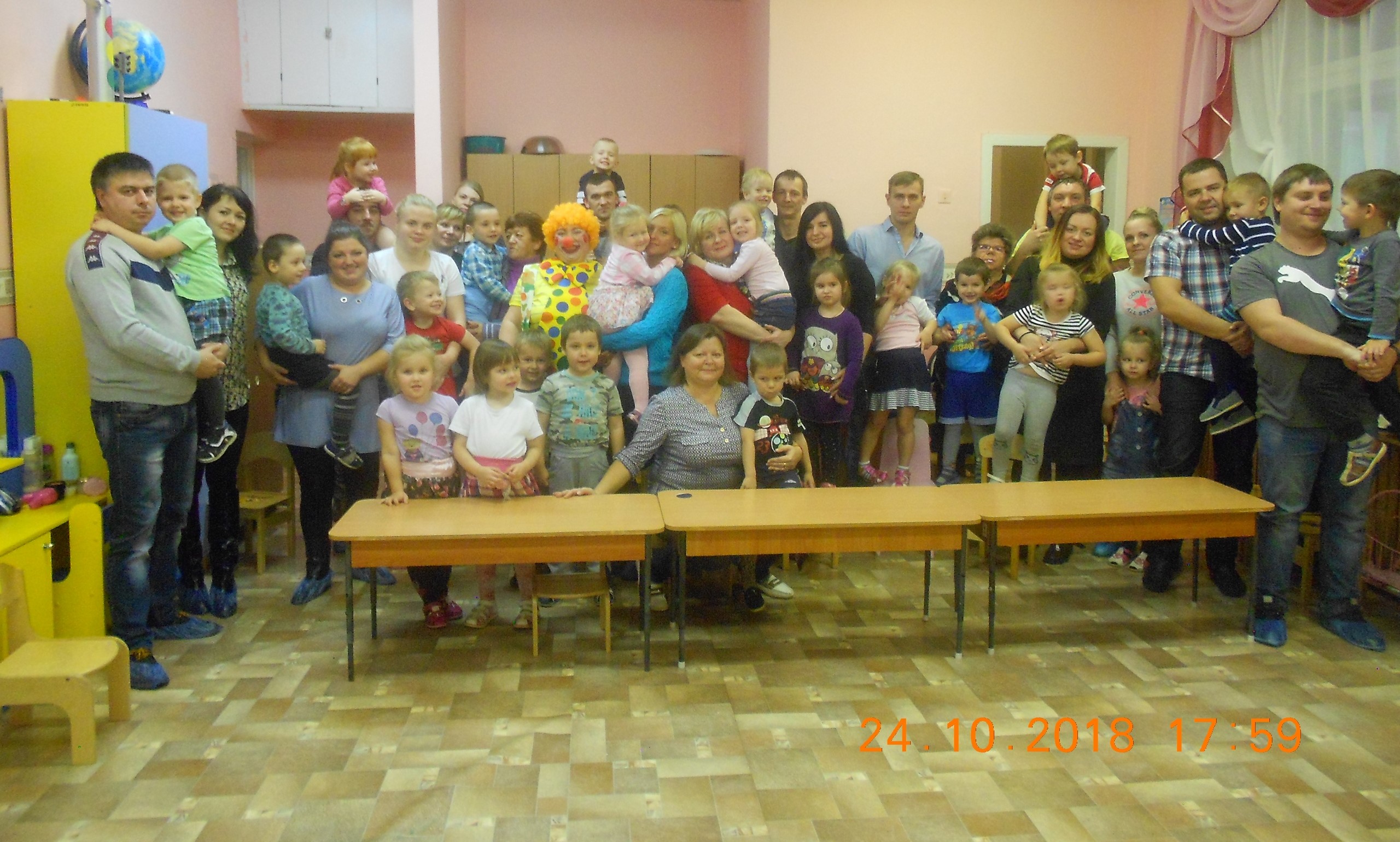 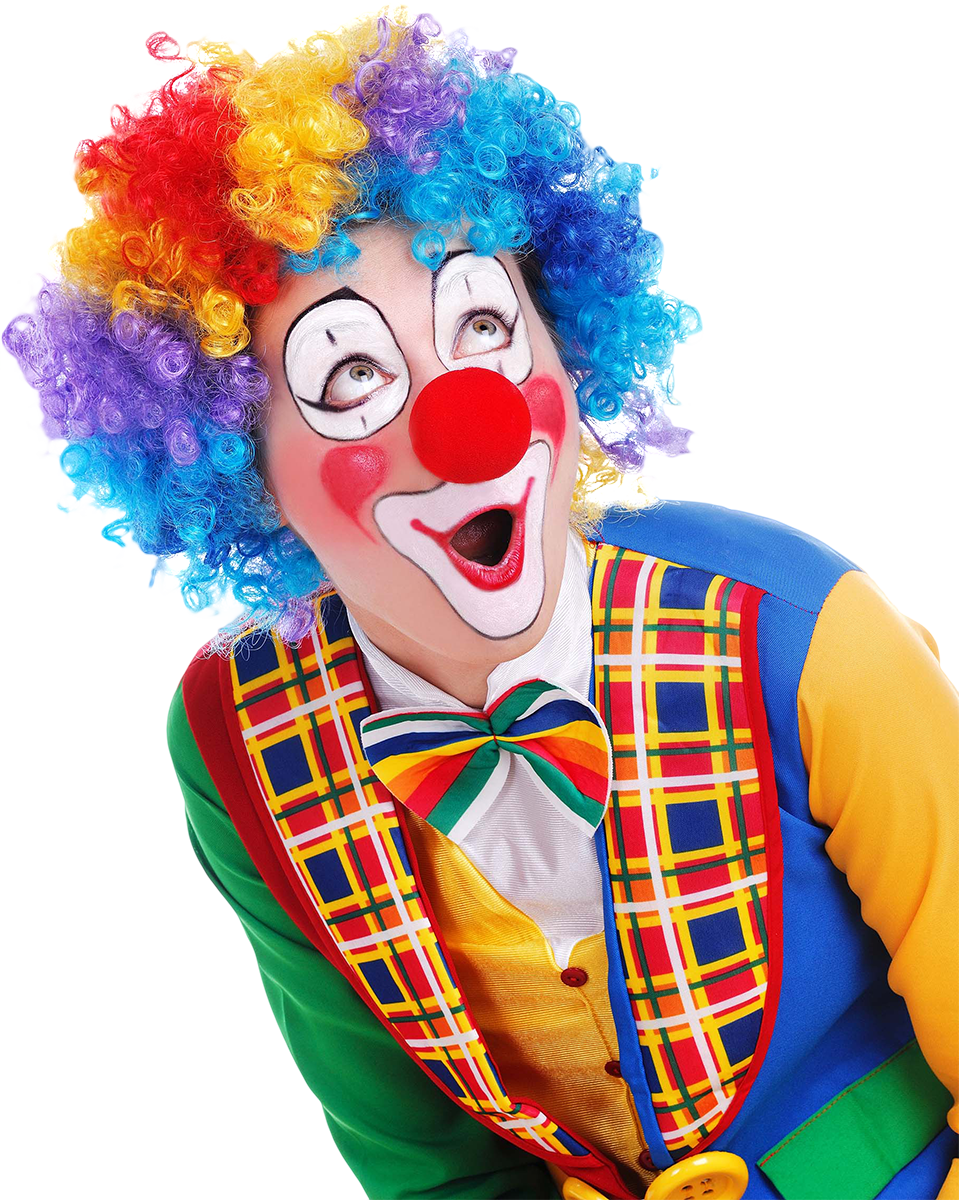 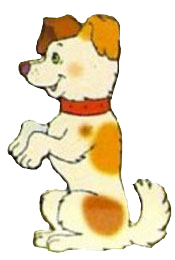 Приходите к нам в Цирк
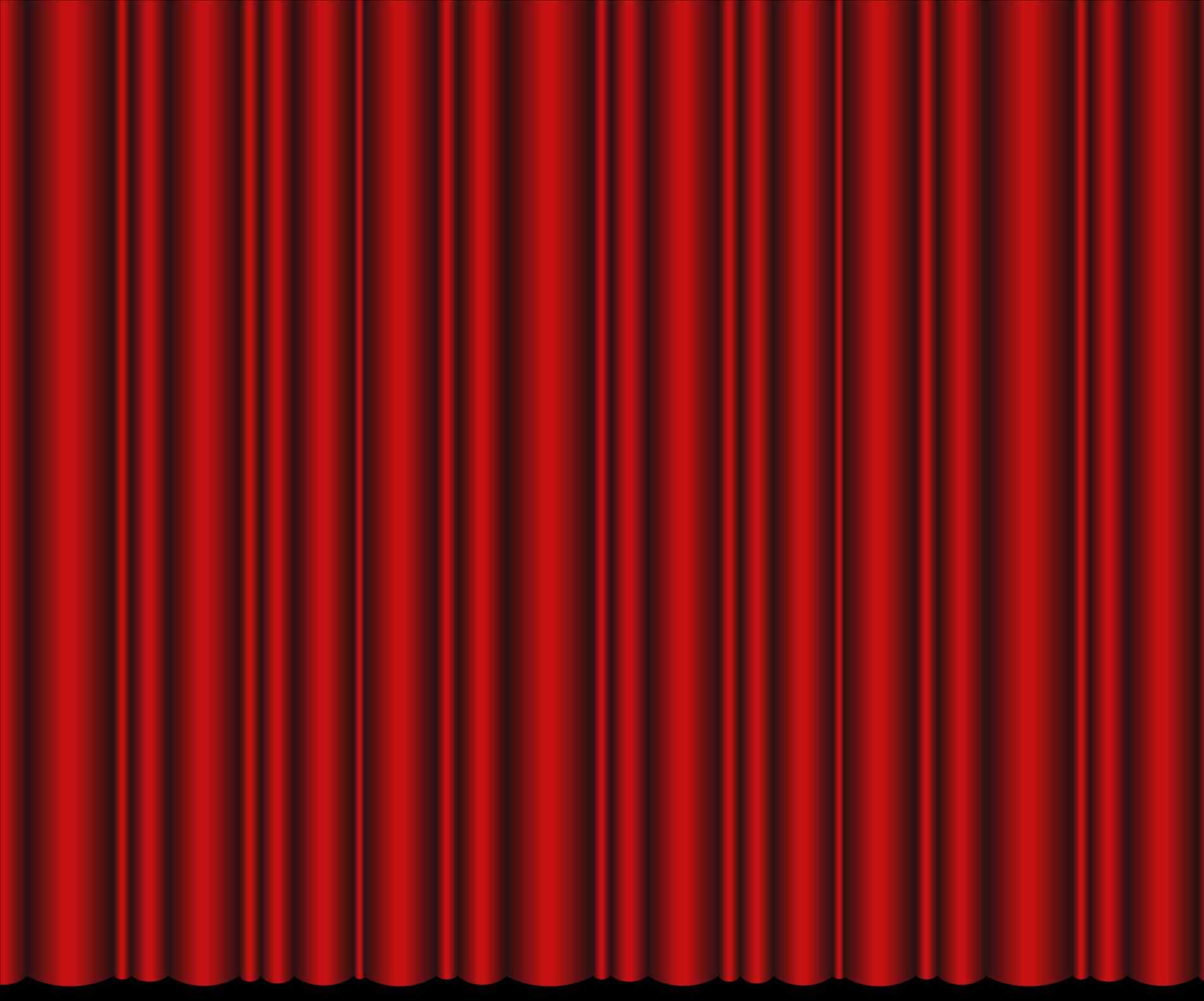 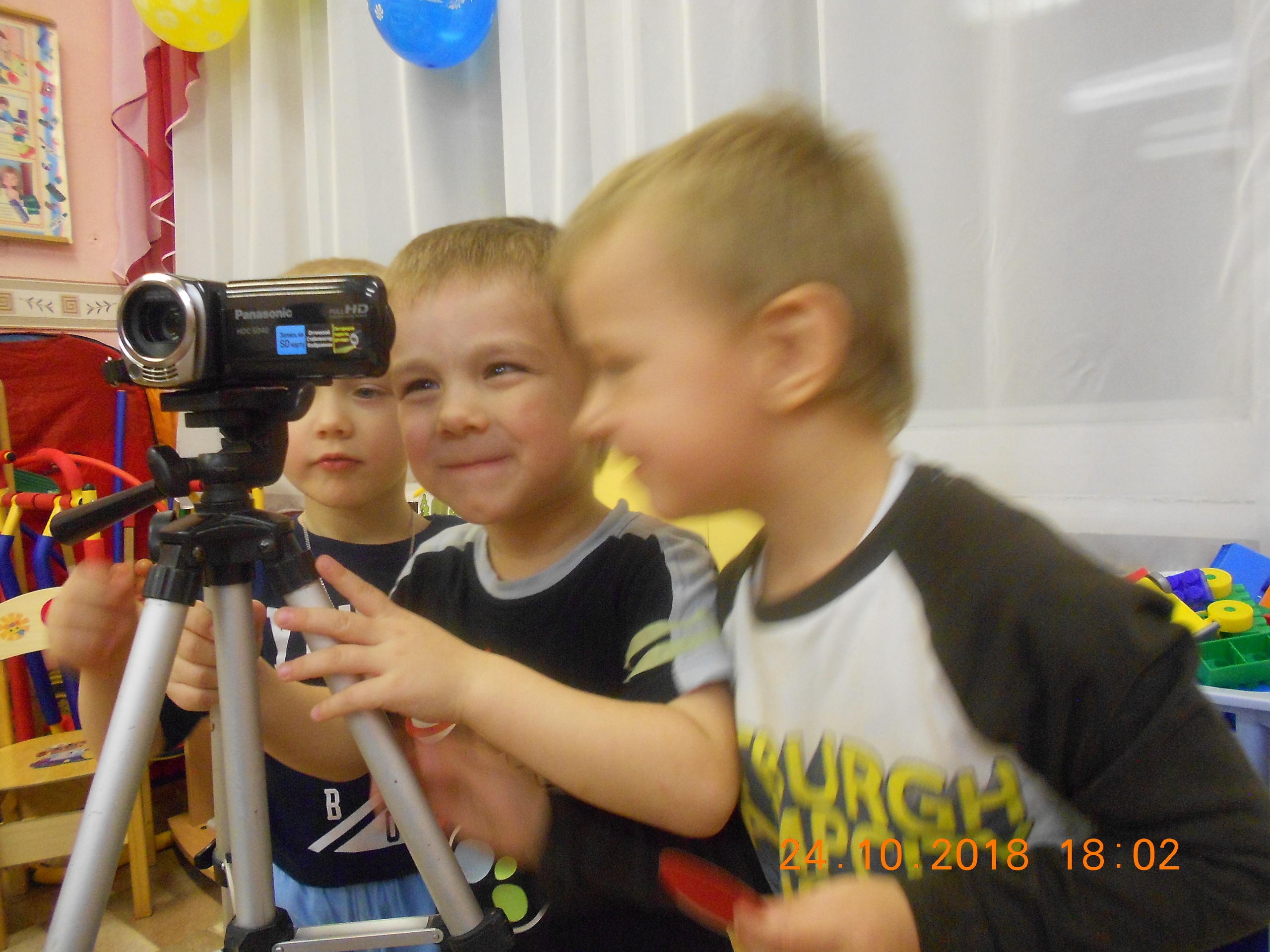 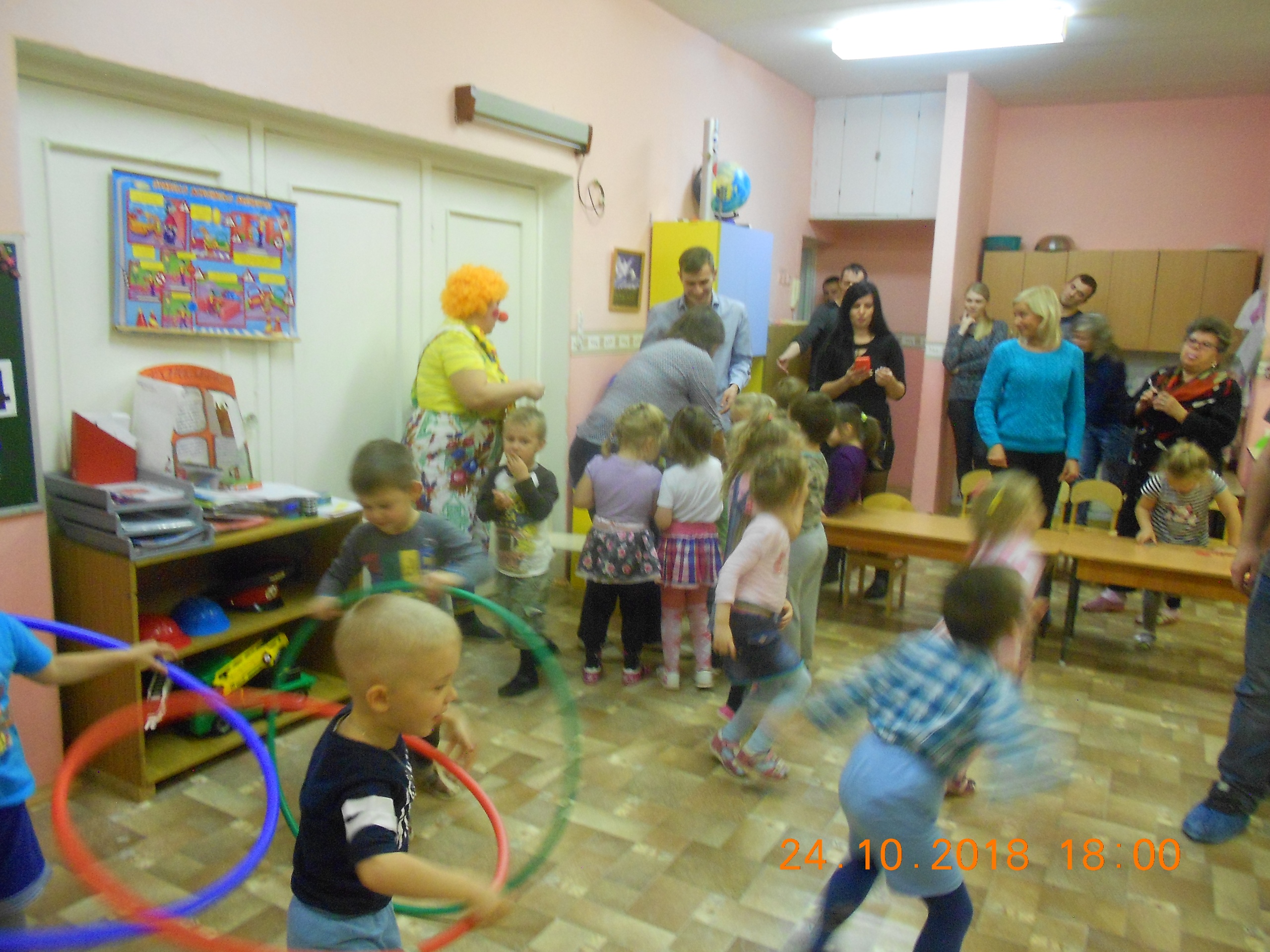 Спасибо за внимание
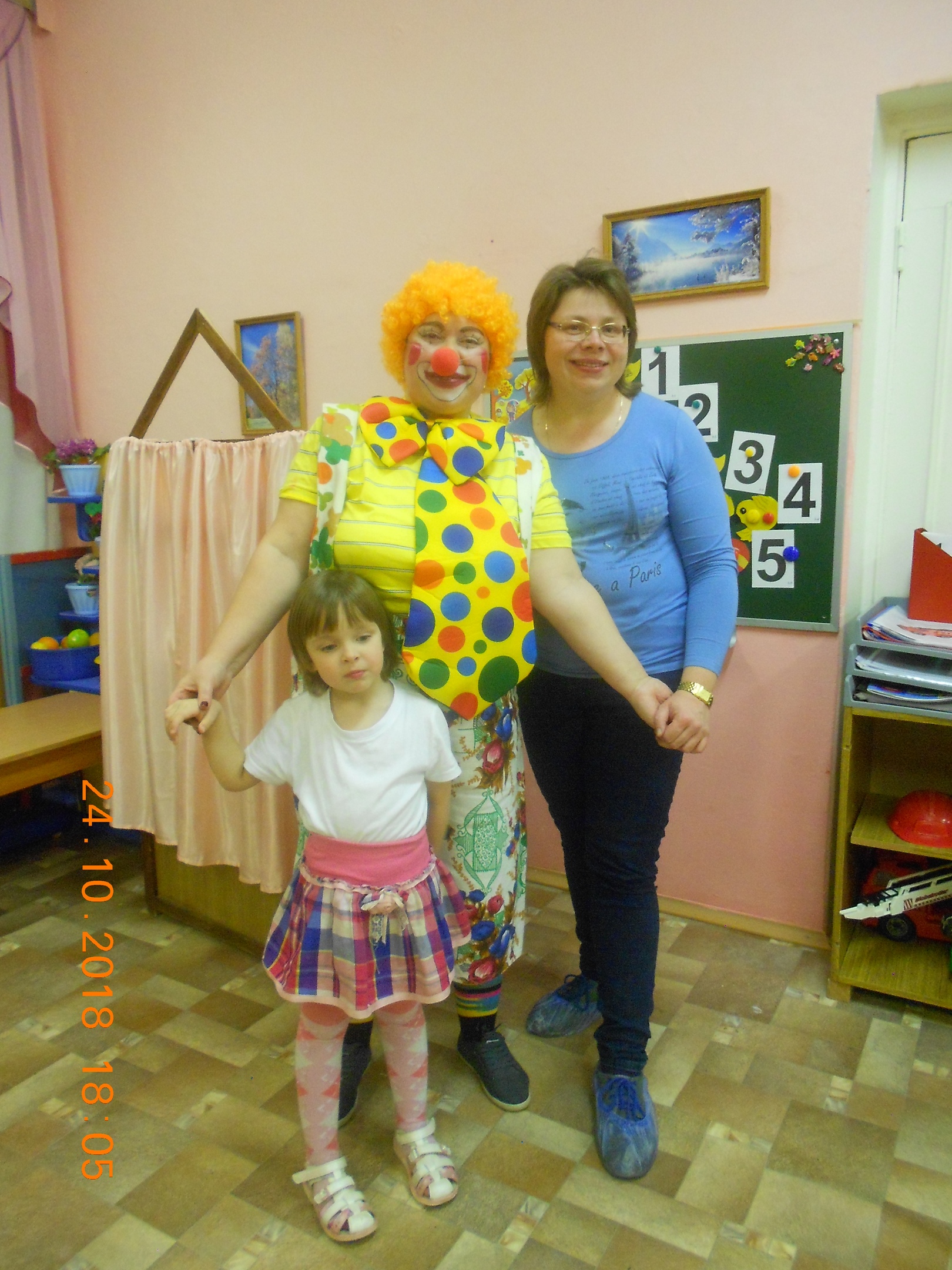 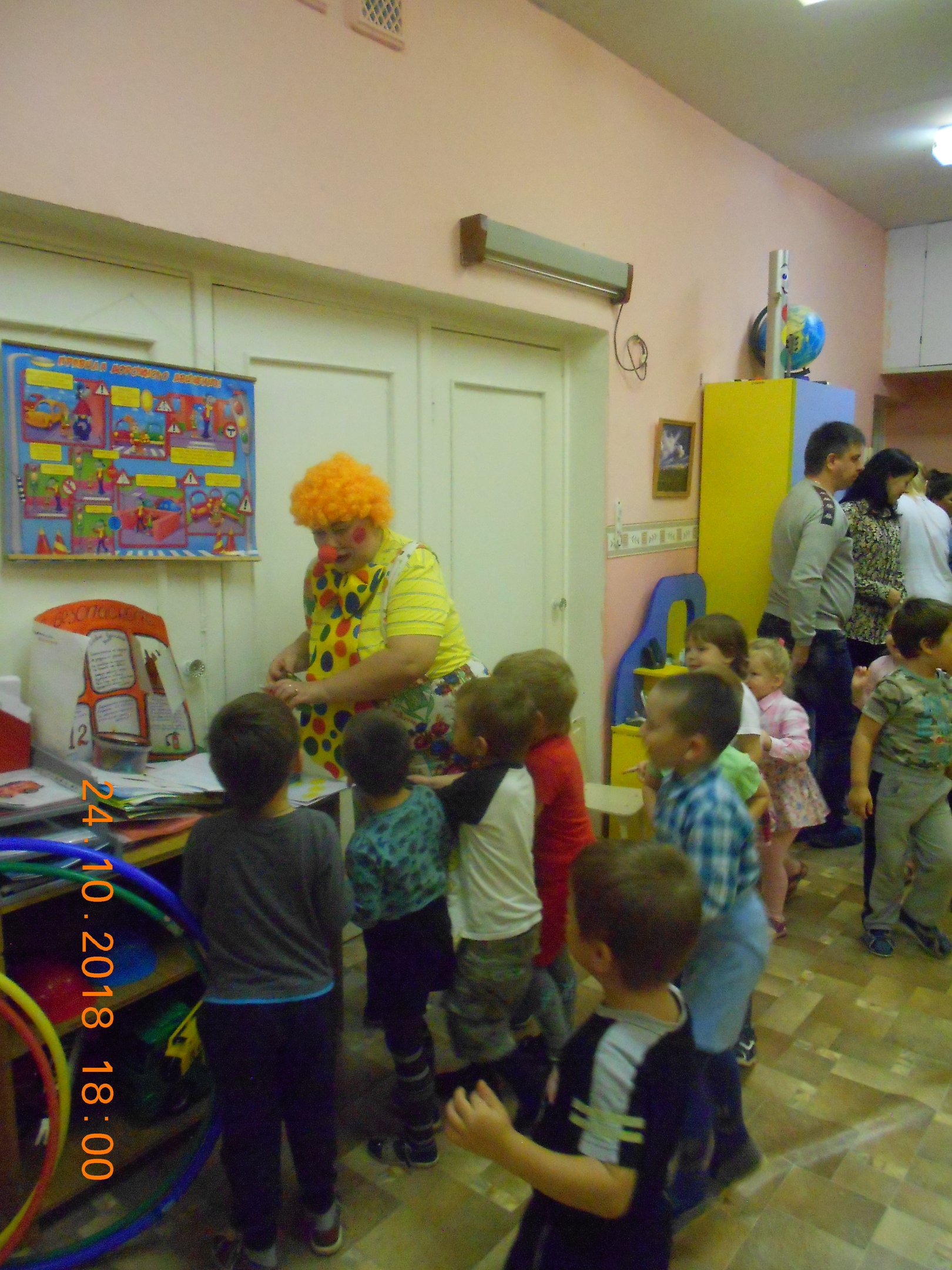